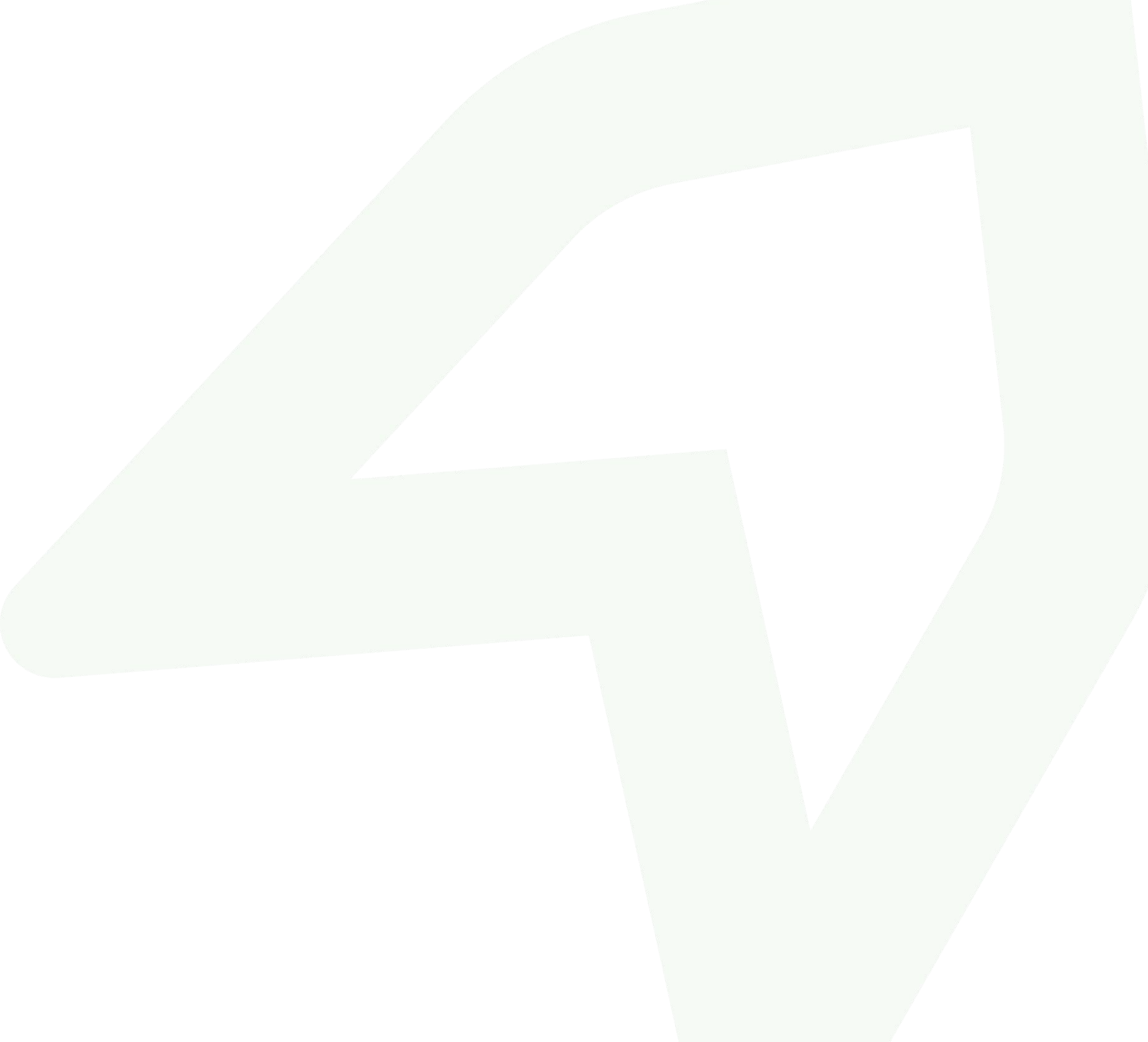 How To Leverage Public Reviews To Drive Growth
More Reviews = More Revenue
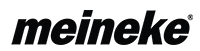 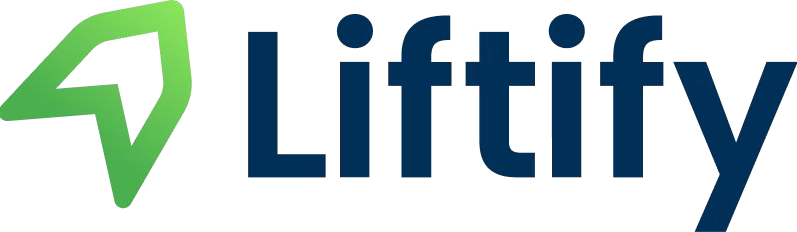 10
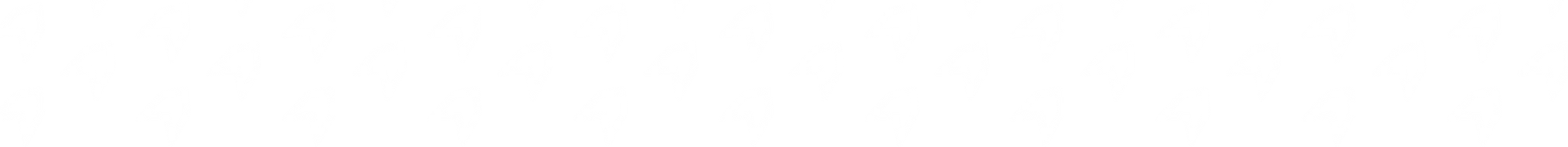 Why are reviews important?
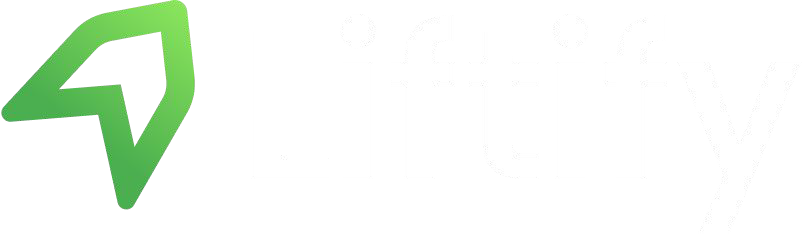 10
Residential Customers Read Your Reviews
GET FOUND
BE CHOSEN
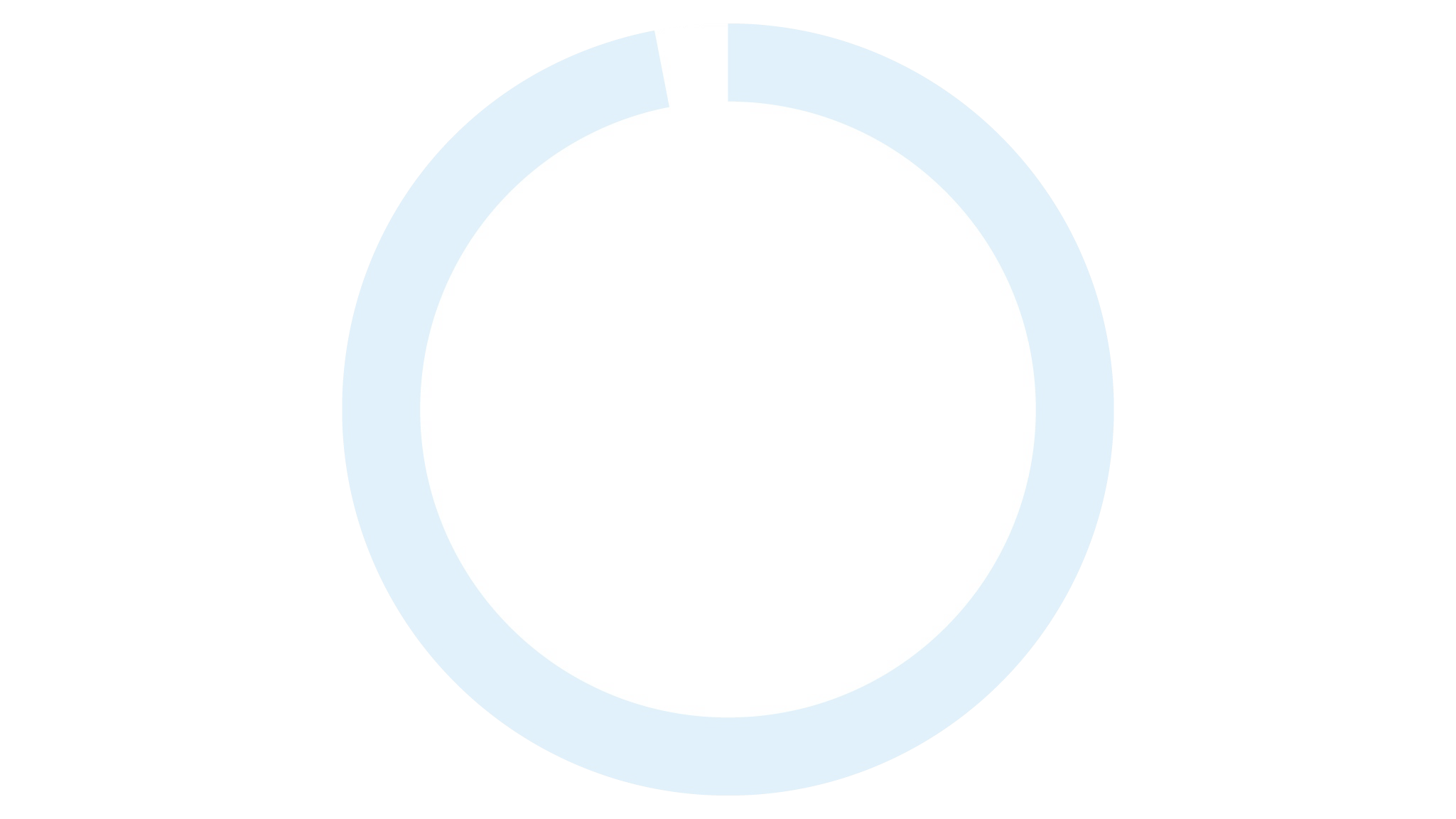 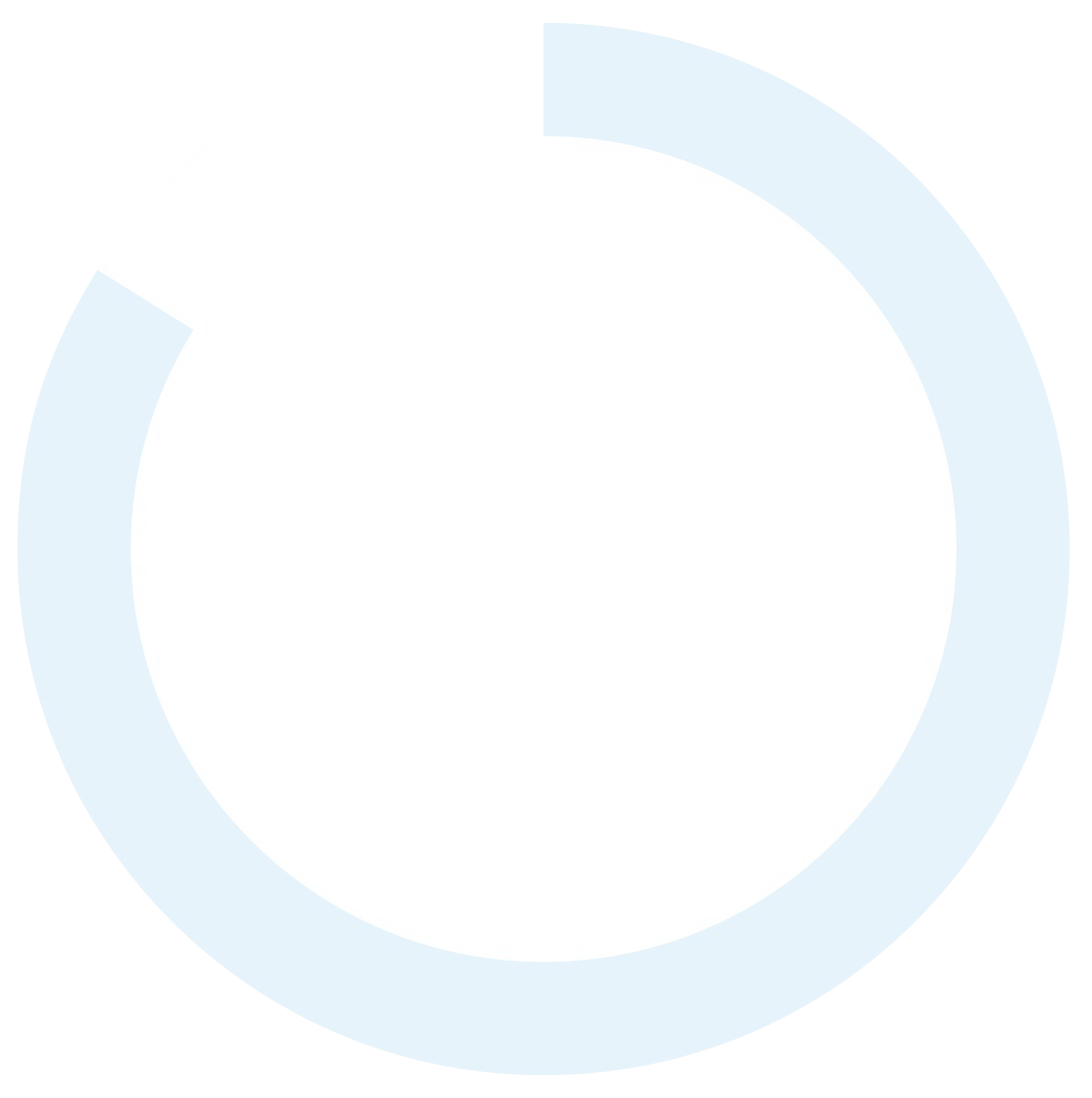 84%
of consumers trust online reviews as much as recommendations from friends or family
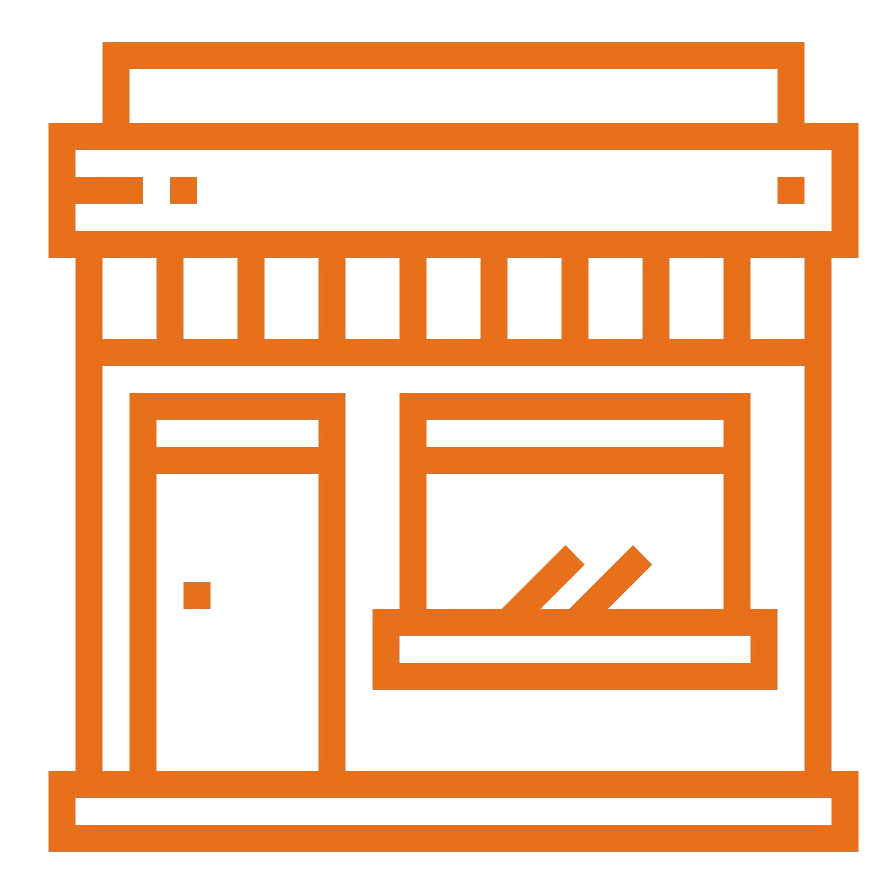 97%
of consumers read reviews
for local businesses
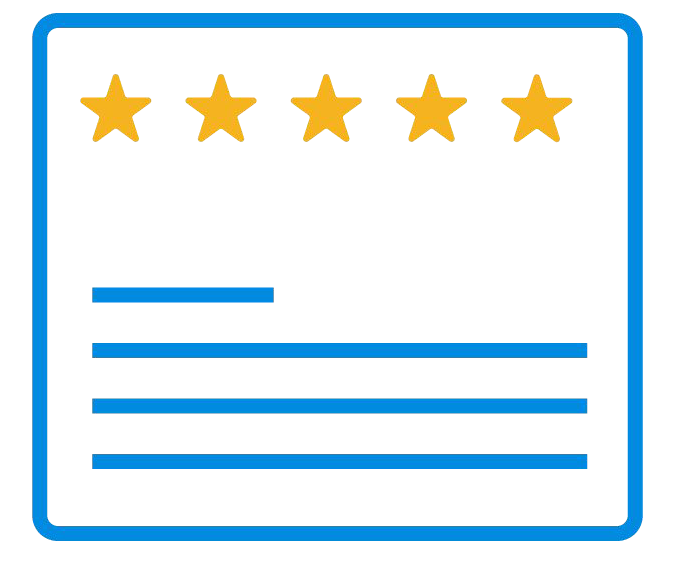 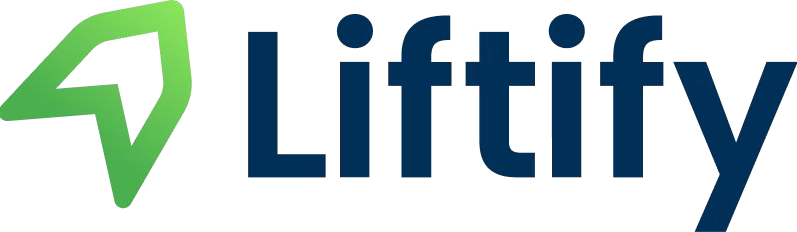 10
Each Google Review Is Read 500 Times Per Year
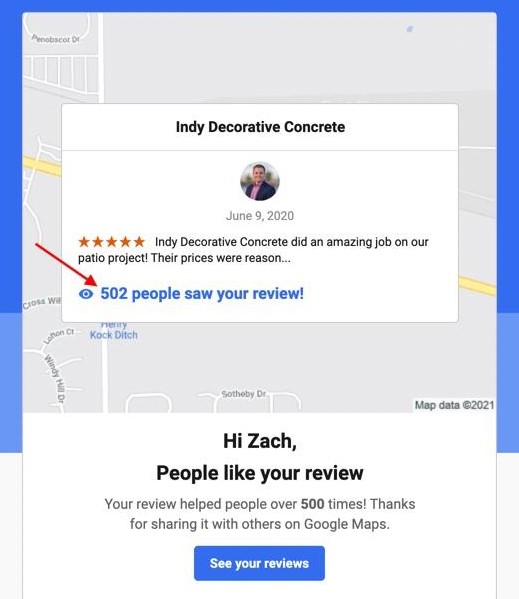 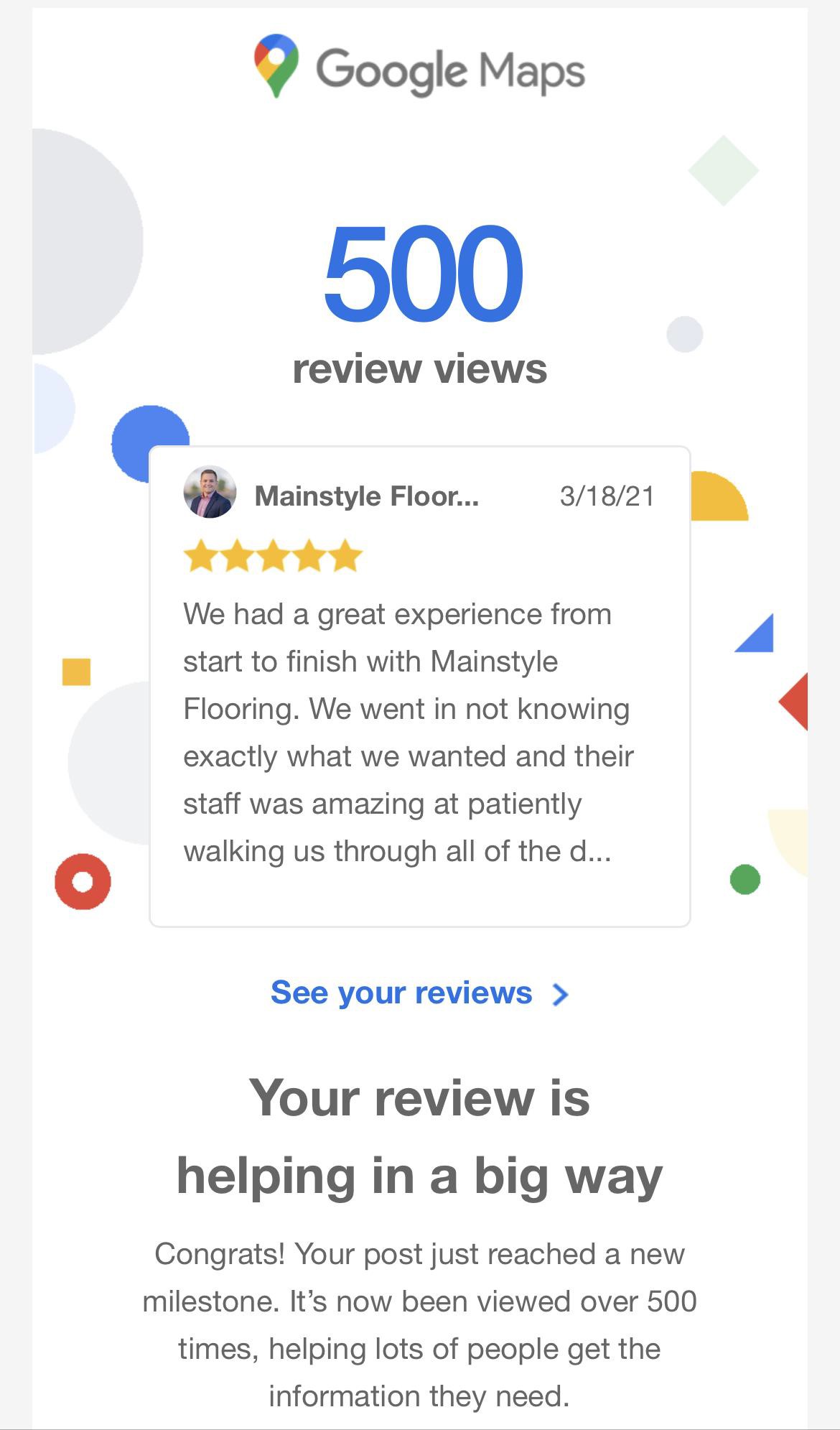 10
Potential Buyers Care A LOT About Your Reviews
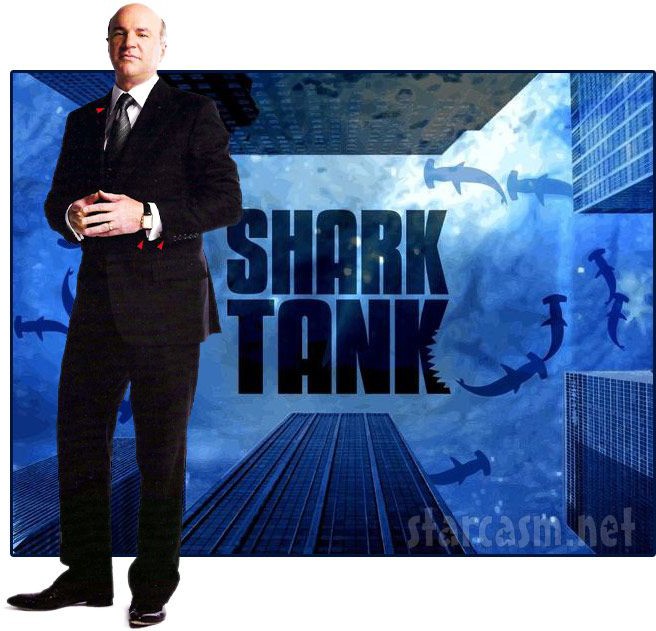 “The database of customers, with these 5 star reviews is actually a very valuable asset. You could sell that to somebody if you wanted to.”

-Kevin O’Leary
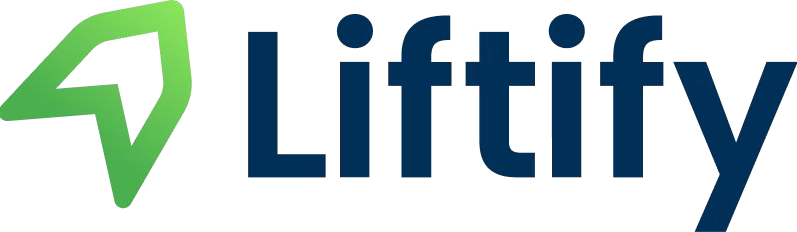 10
Potential Employees Read Your Reviews
1 in 3 people have turned down a job offer because of a company’s bad online reviews
-Forbes
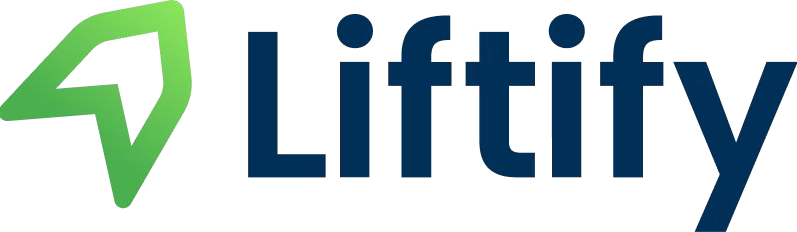 10
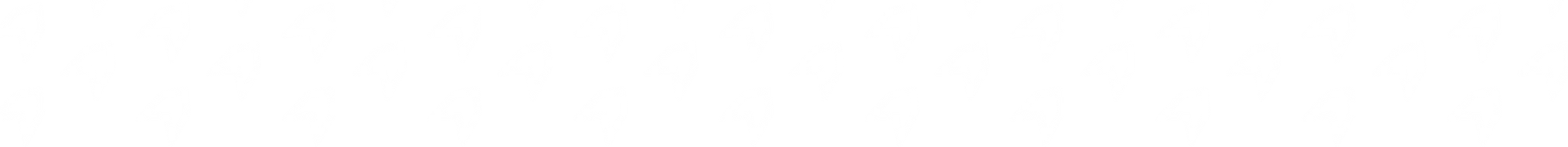 How do they impact search?
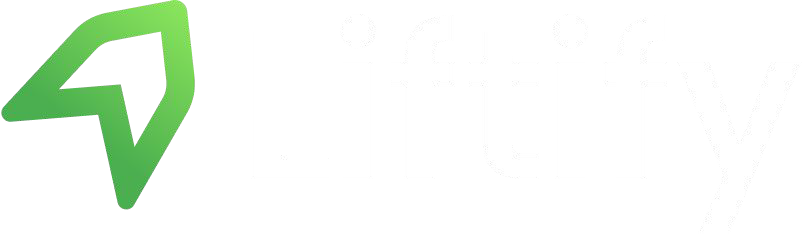 10
You Must Be In The Google “Power 3 Pack”
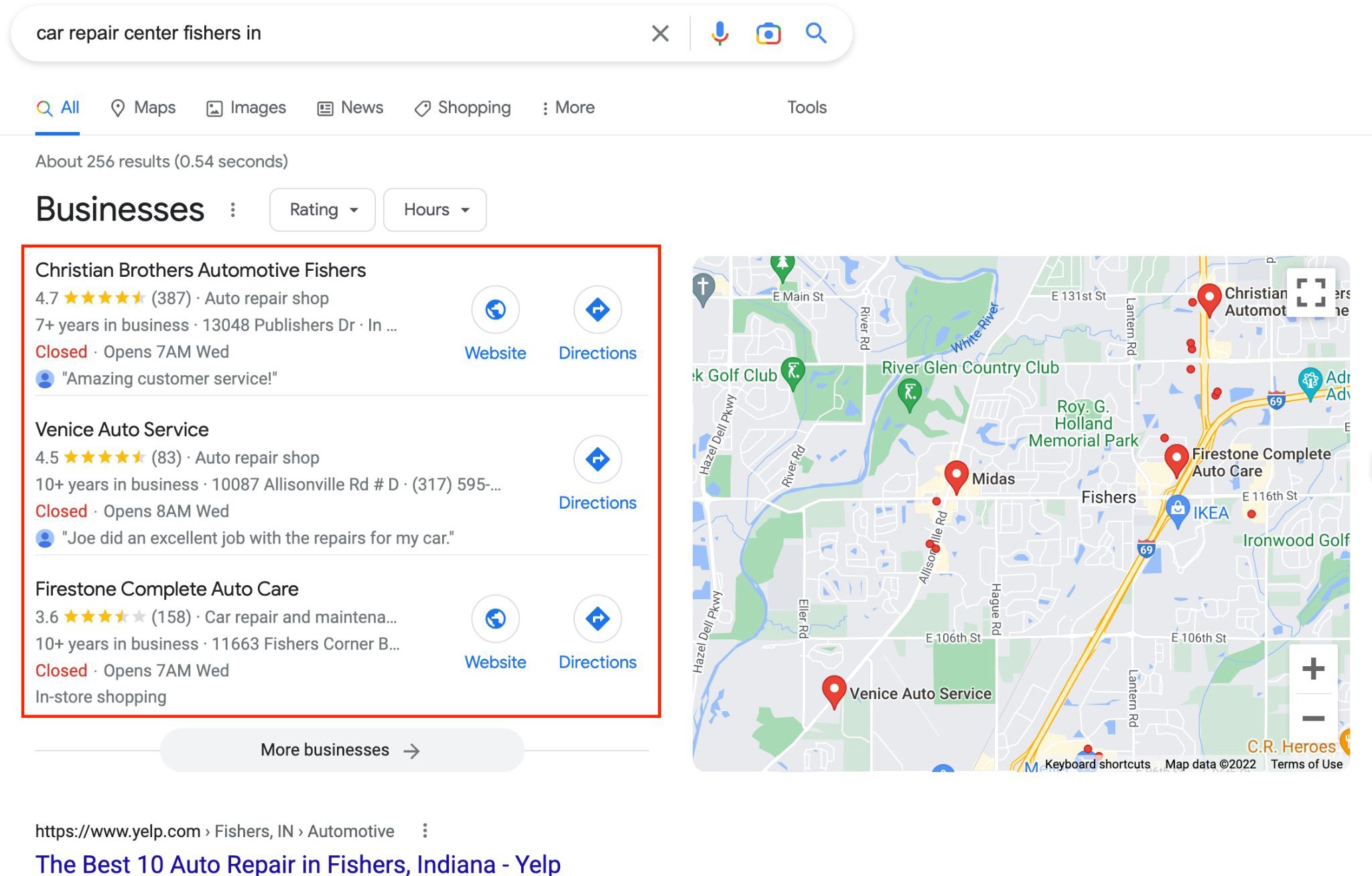 10
NEW! Services Question Changes The Game
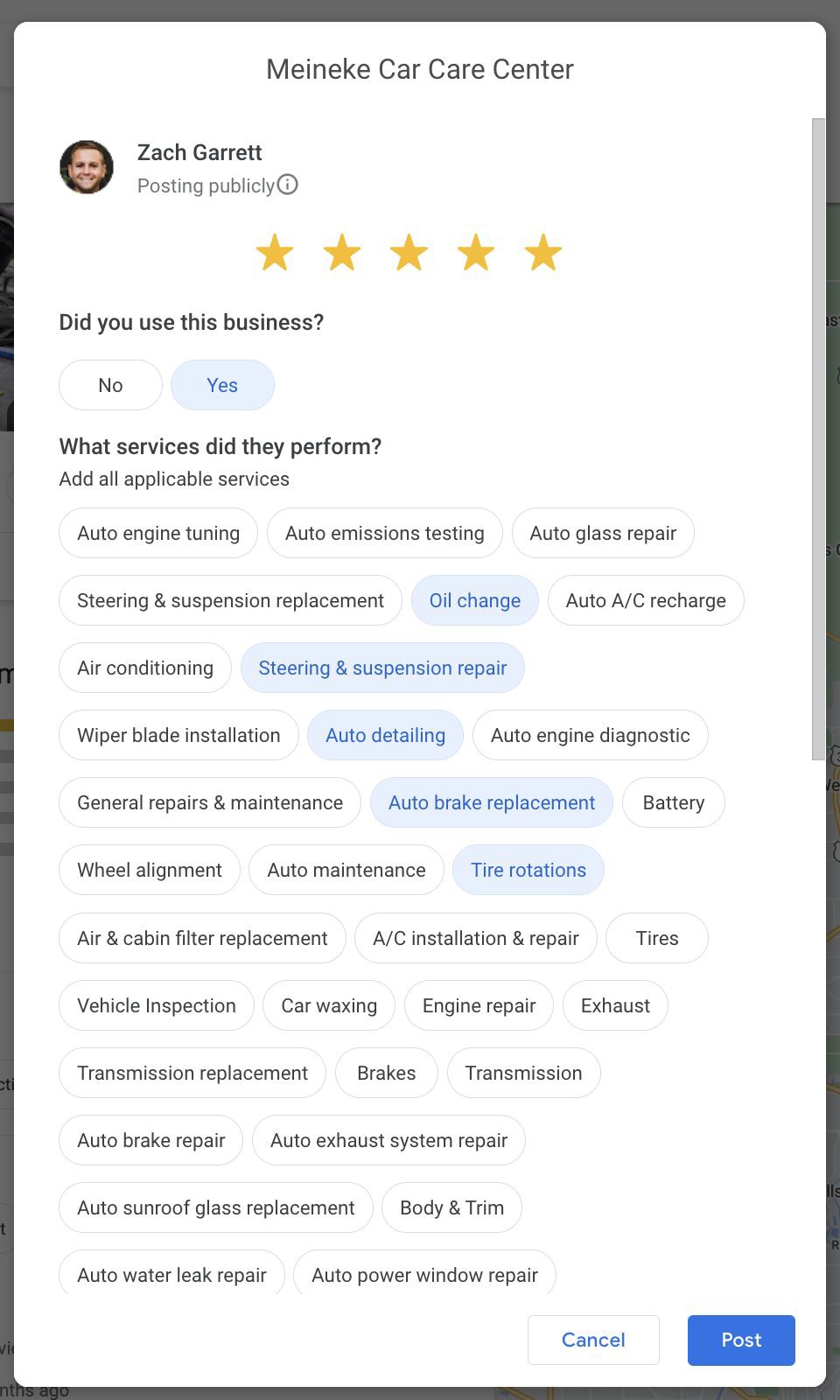 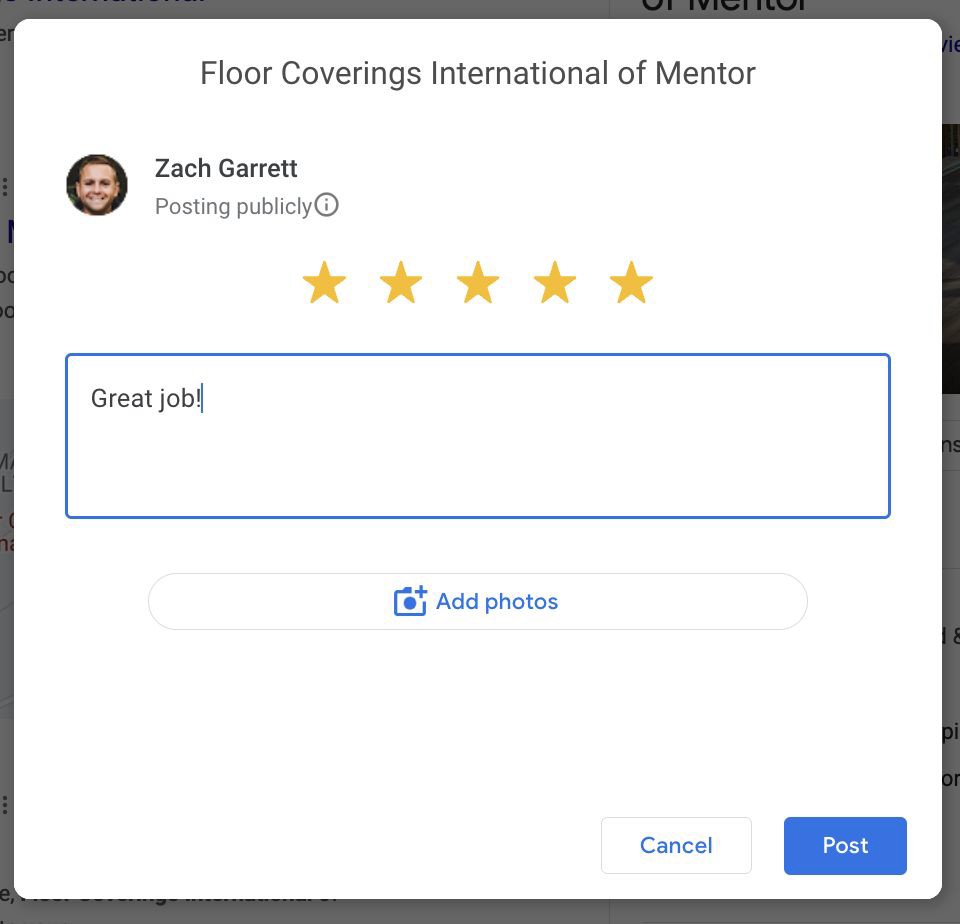 10
Google Now Tracks Your Rating Per Service
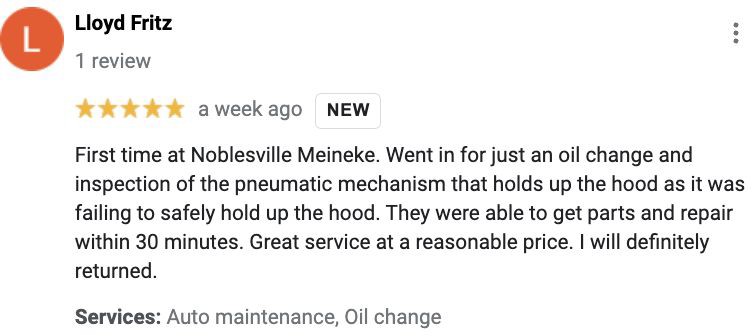 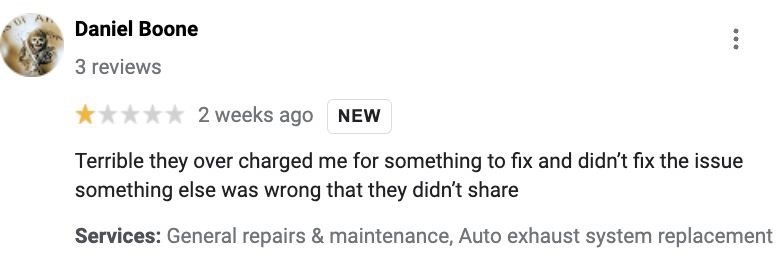 10
Win The Google “Power 3 Pack” At Service Level
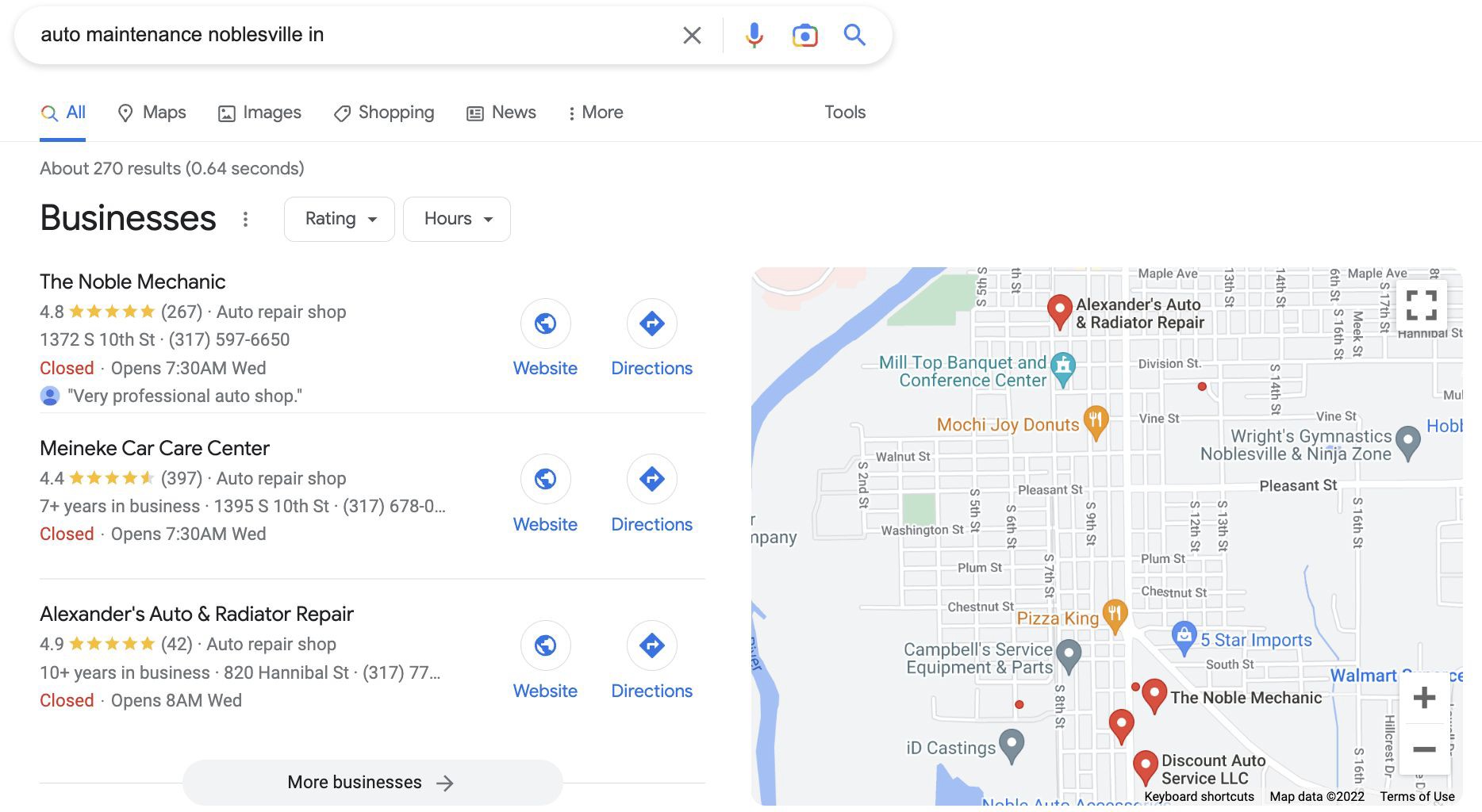 10
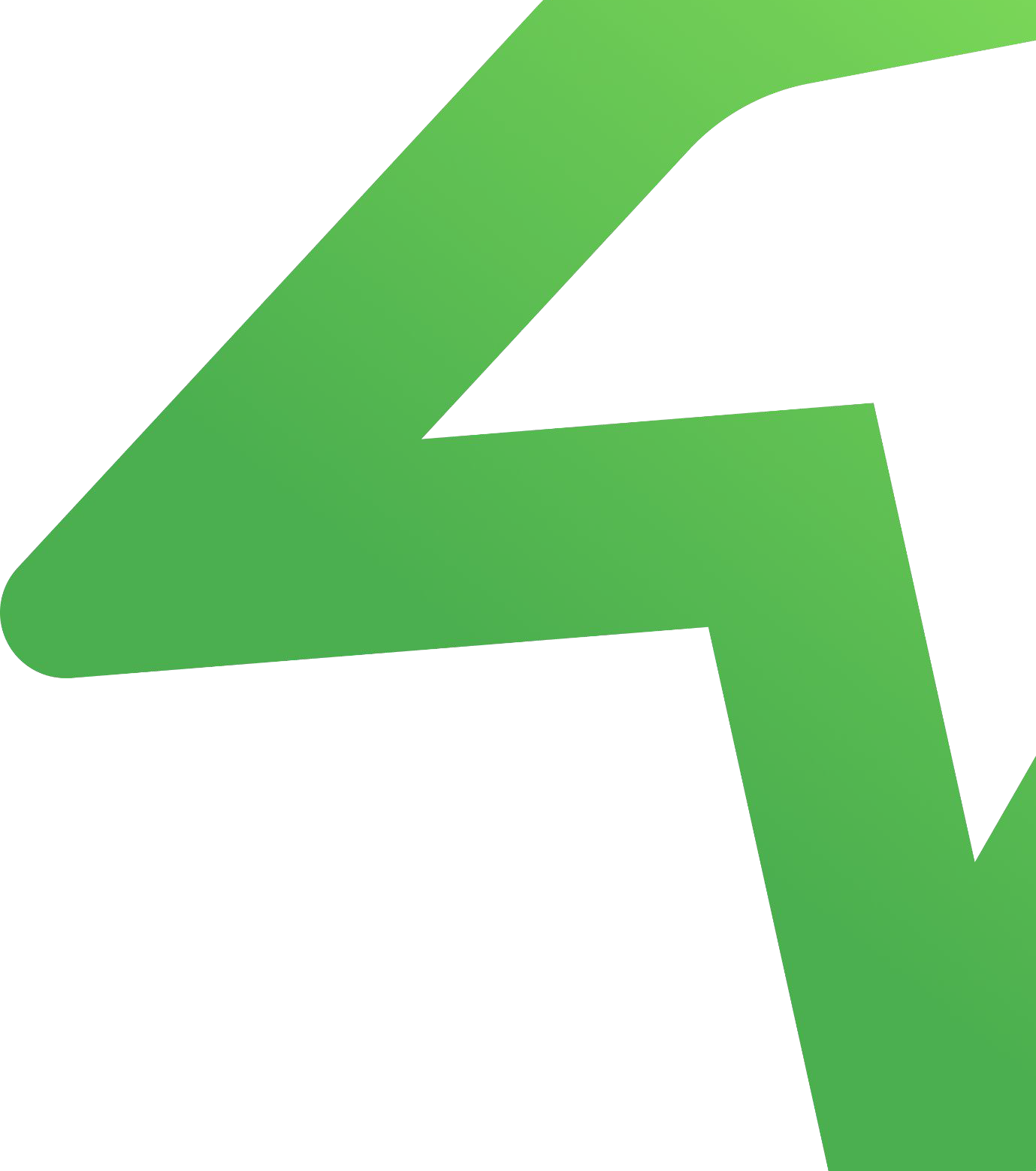 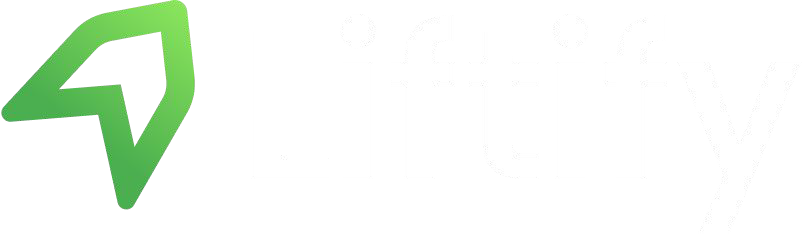 Franchisee Case Studies
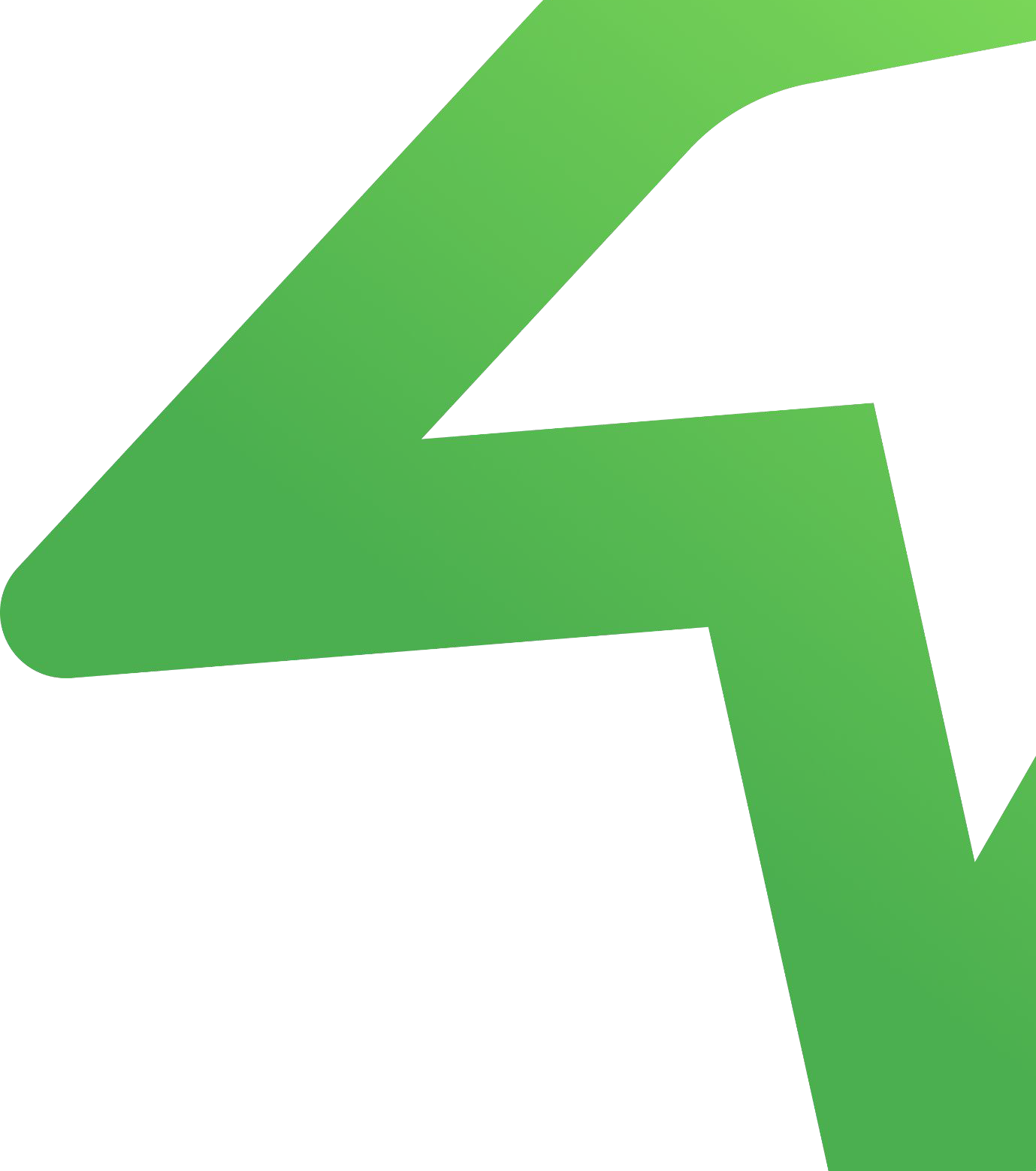 Home Services
Painting
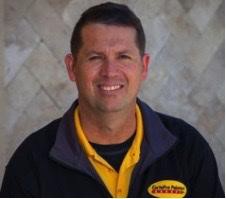 “This company makes things easy for me and my customers, we are extremely pleased with the response rate.”

Steve West
Owner
CertaPro Painters, Lexington KY
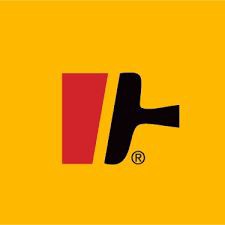 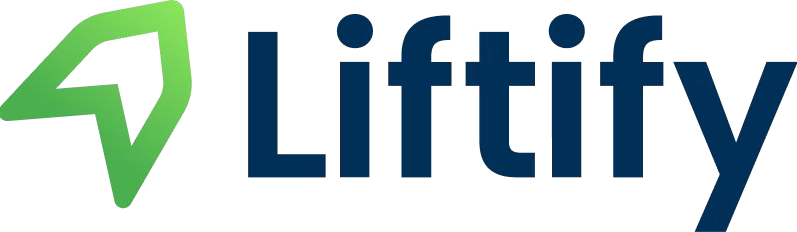 Increased Google Reviews by Almost 200
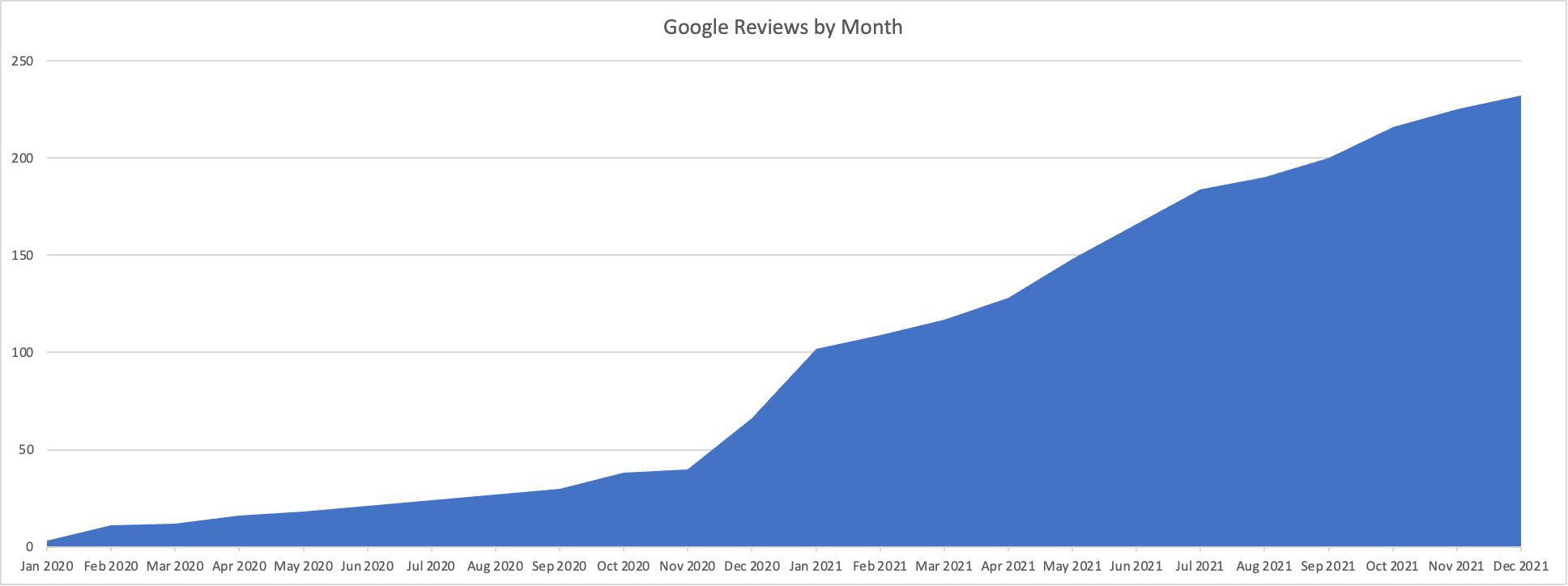 Started with Liftify
14
Google Search Traffic Up 159% YoY
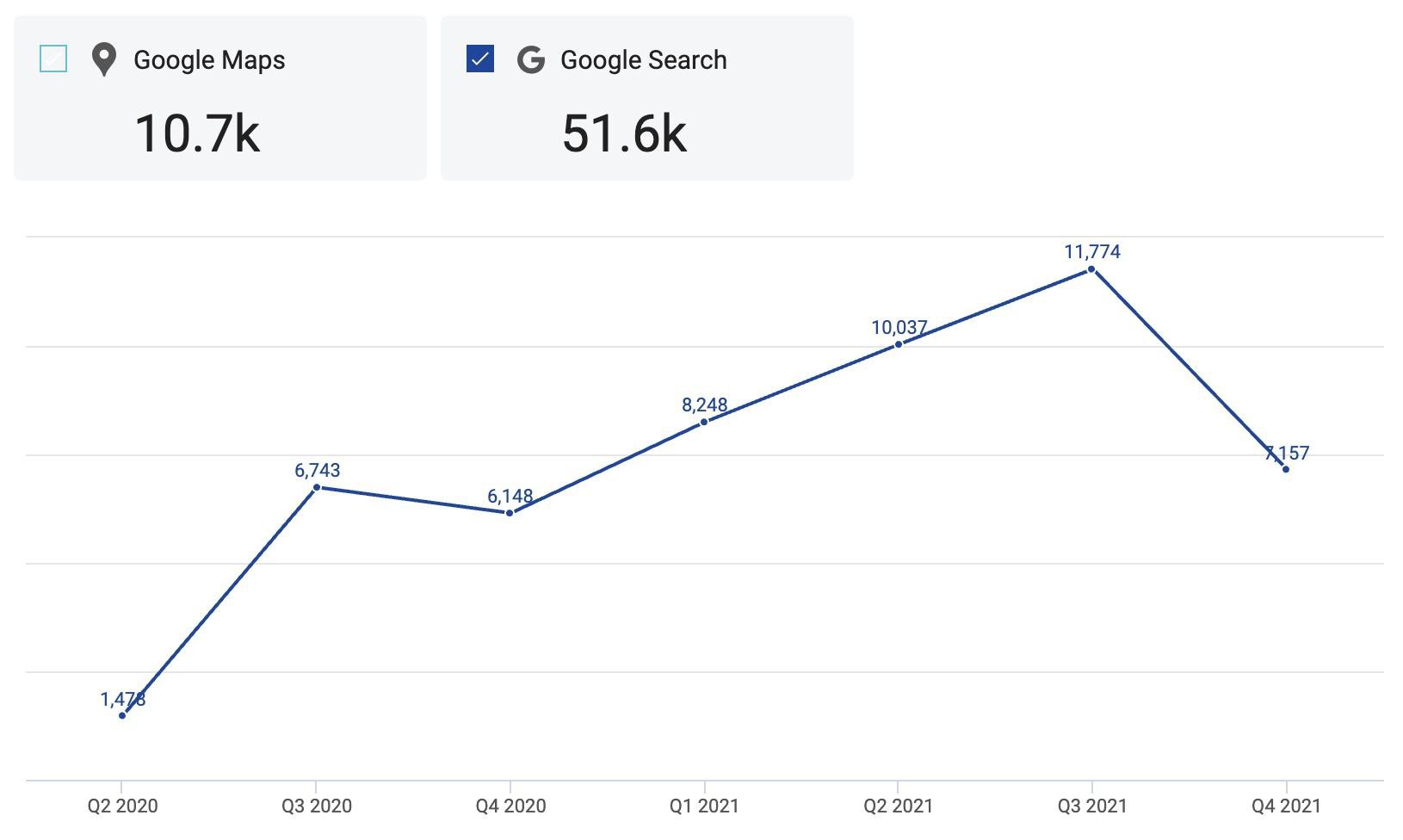 Started with Liftify
14
Google Maps Traffic Up 200% YoY
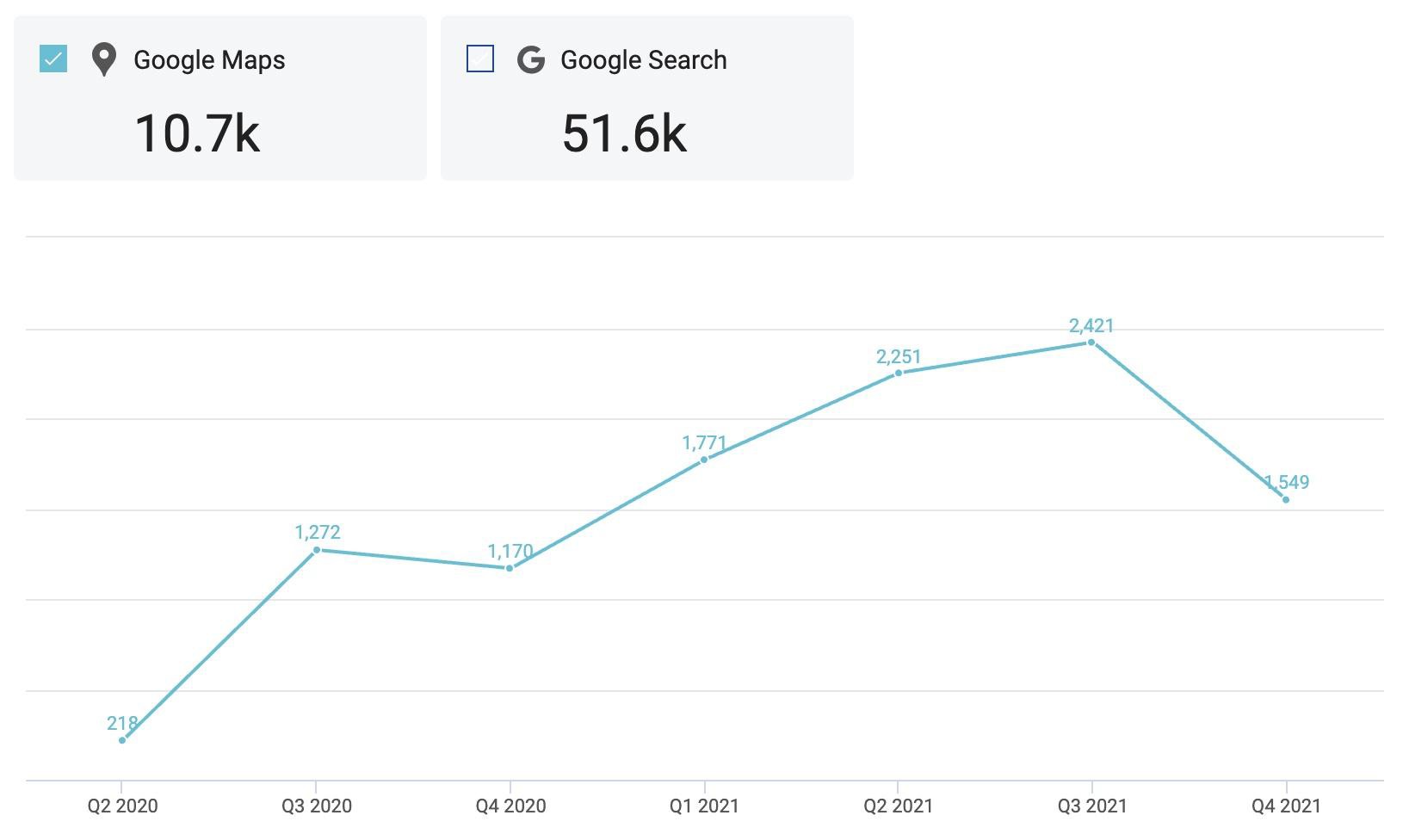 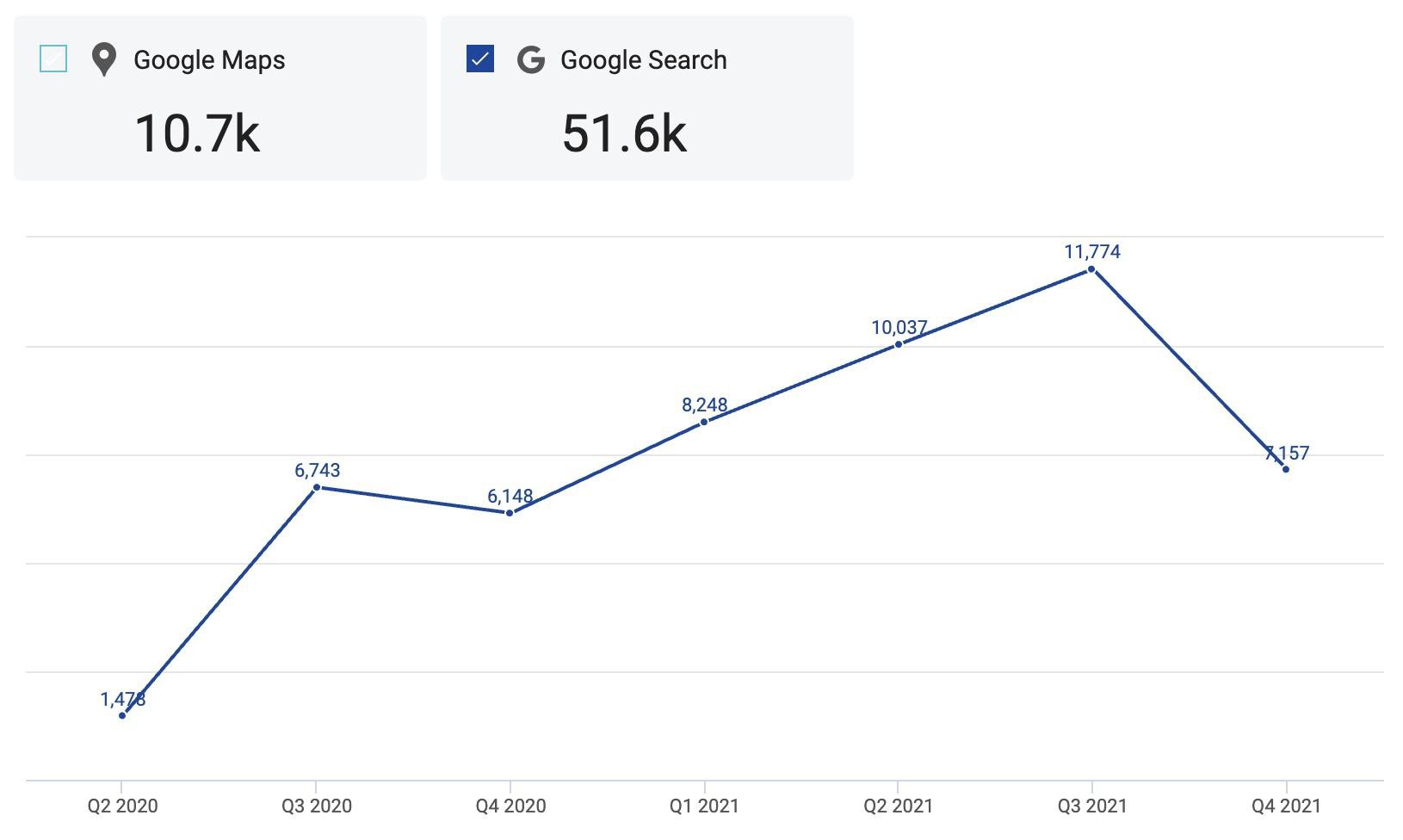 Started with Liftify
14
Now #1 For “Painter” Across All of Lexington
January 2021	January 2022
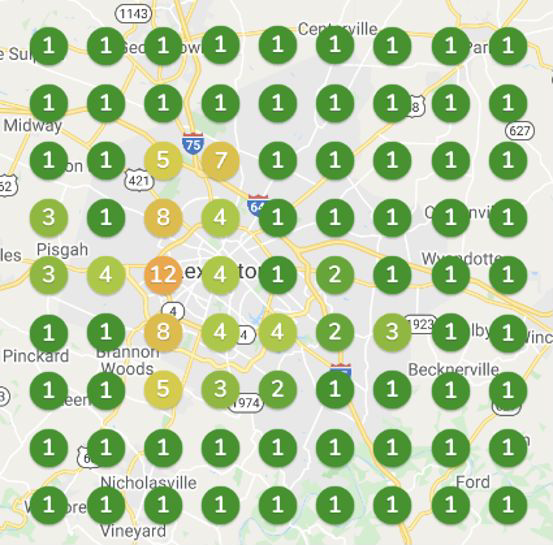 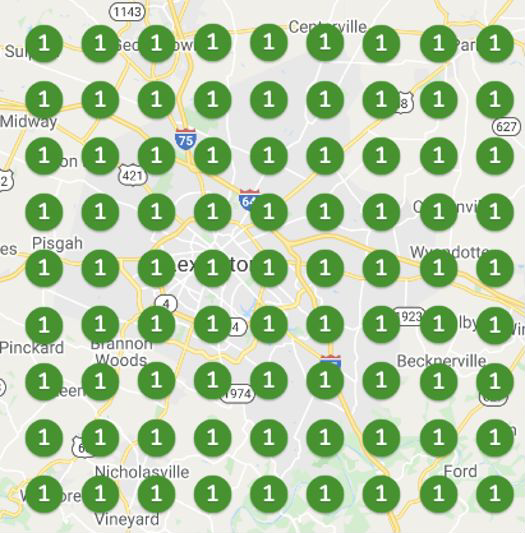 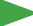 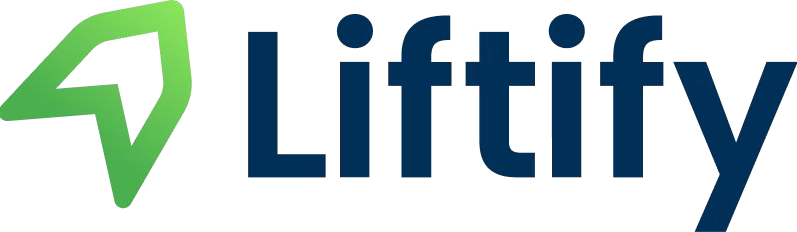 14
Which Company Would You Call?
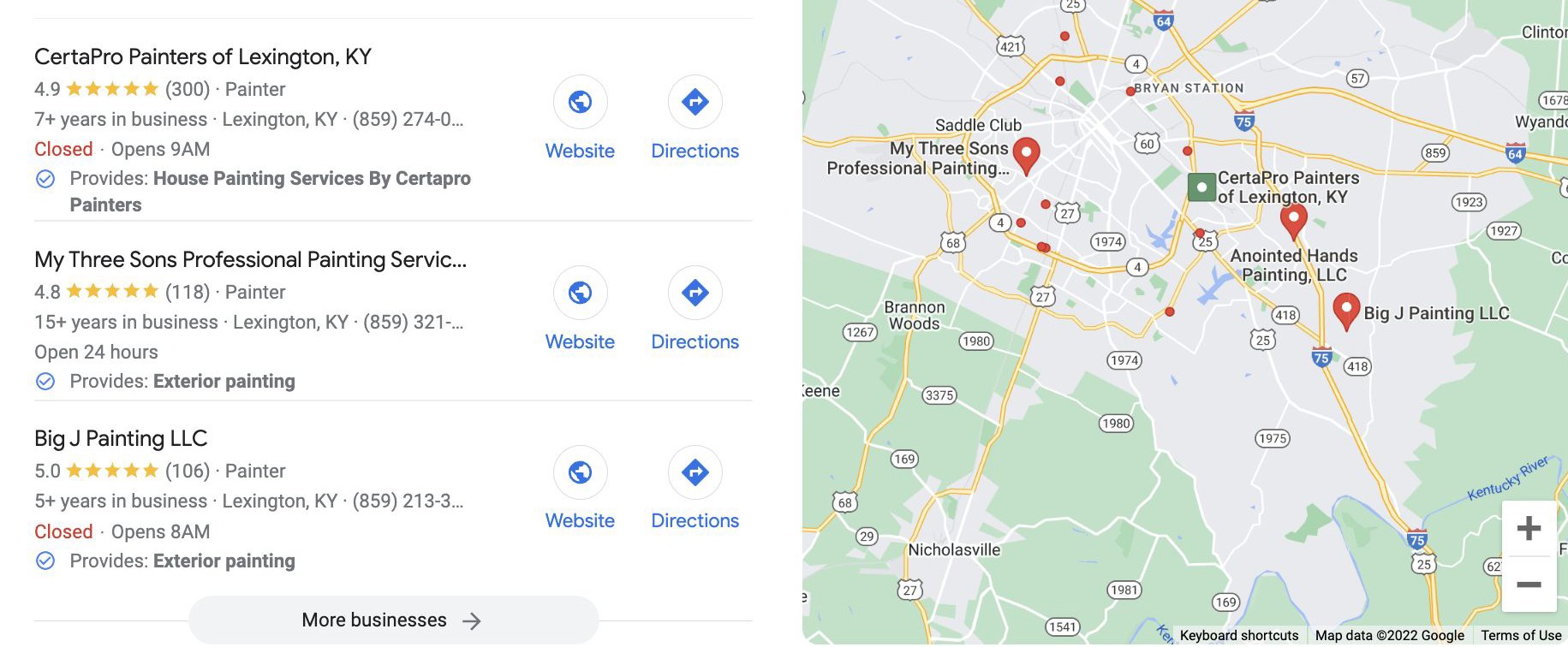 14
FREE Organic Google Leads Up 118% YoY
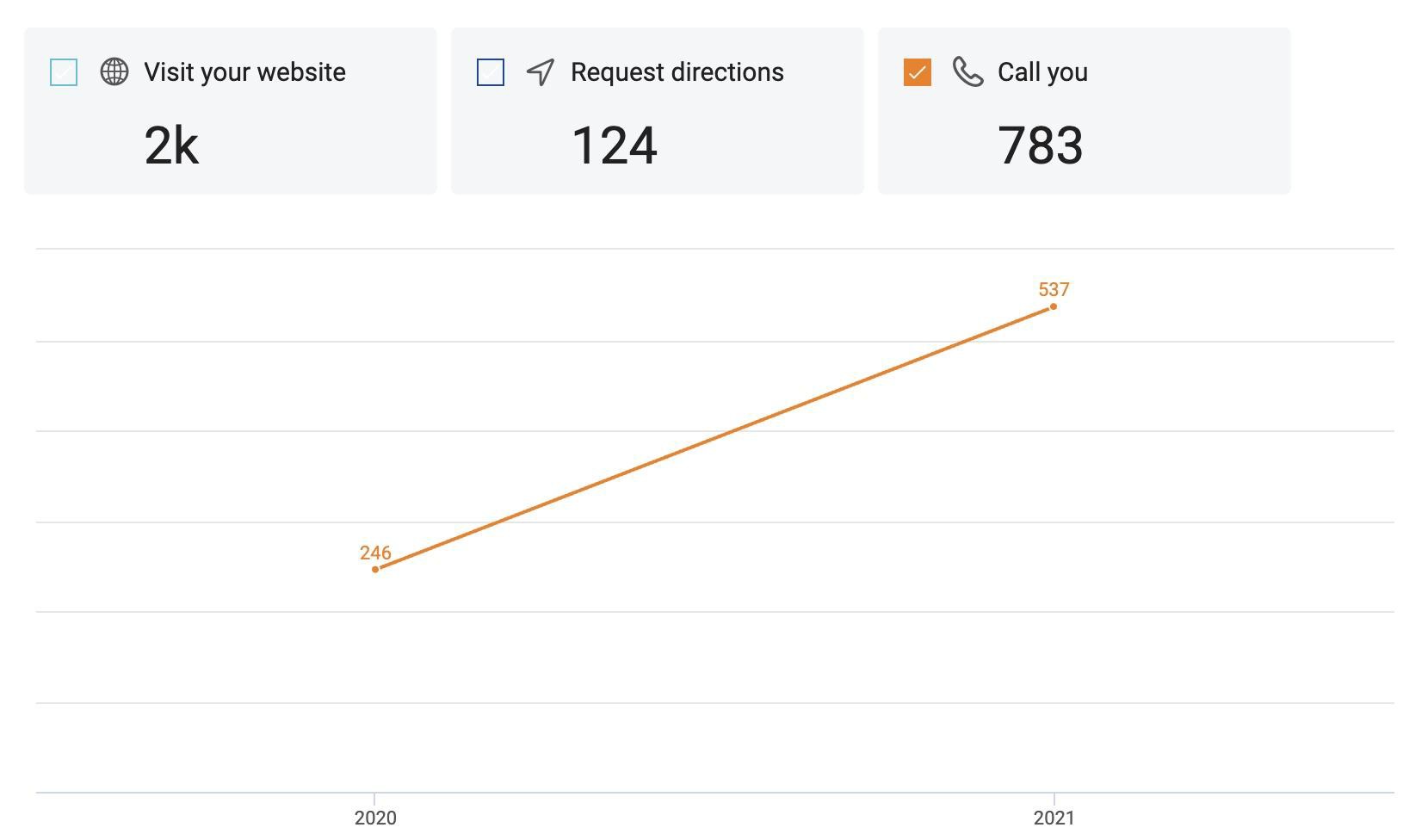 14
Austin, TX FREE Leads From GmB Up 5x since ‘19
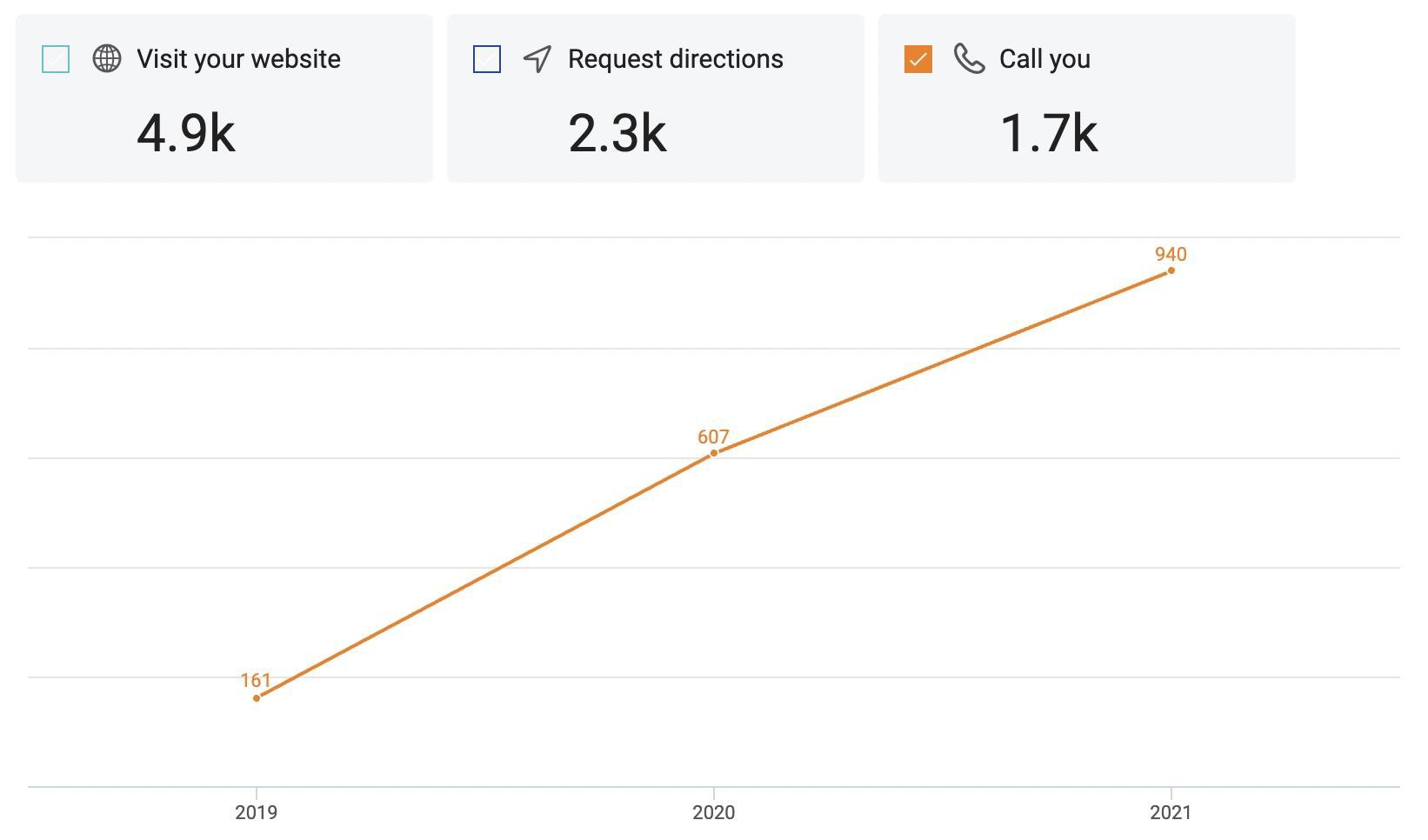 14
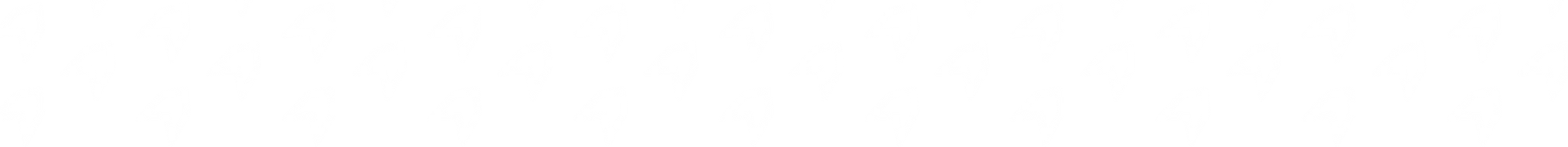 Meet Liftify
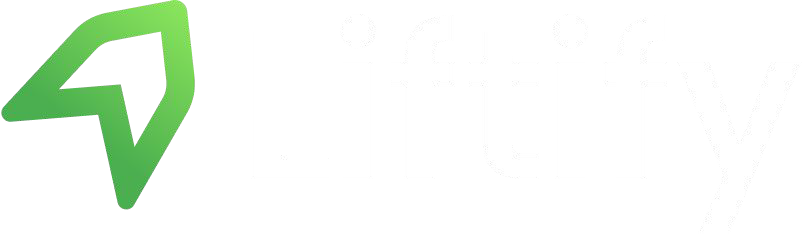 14
Our Formula For Success
SIMPLE + EASY =	REVIEWS →
(for company)	(for customer)

LEADS → REVENUE →	PROFIT →

LOCAL + SHAREHOLDER	VALUATION
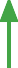 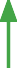 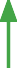 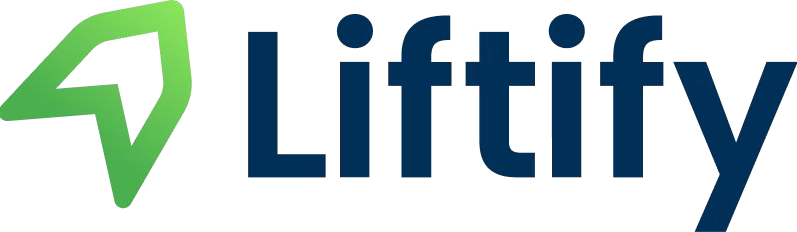 3 Key Elements To Build an Online Reputation
Review Monitoring
Review Marketing
Review Generation
Listen to customers. Show that you care. Win their loyalty.
Showcase your reviews.
Blast on Twitter and Facebook.
Stream to your website.
Get great reviews.
Boost your reputation. Attract new customers.
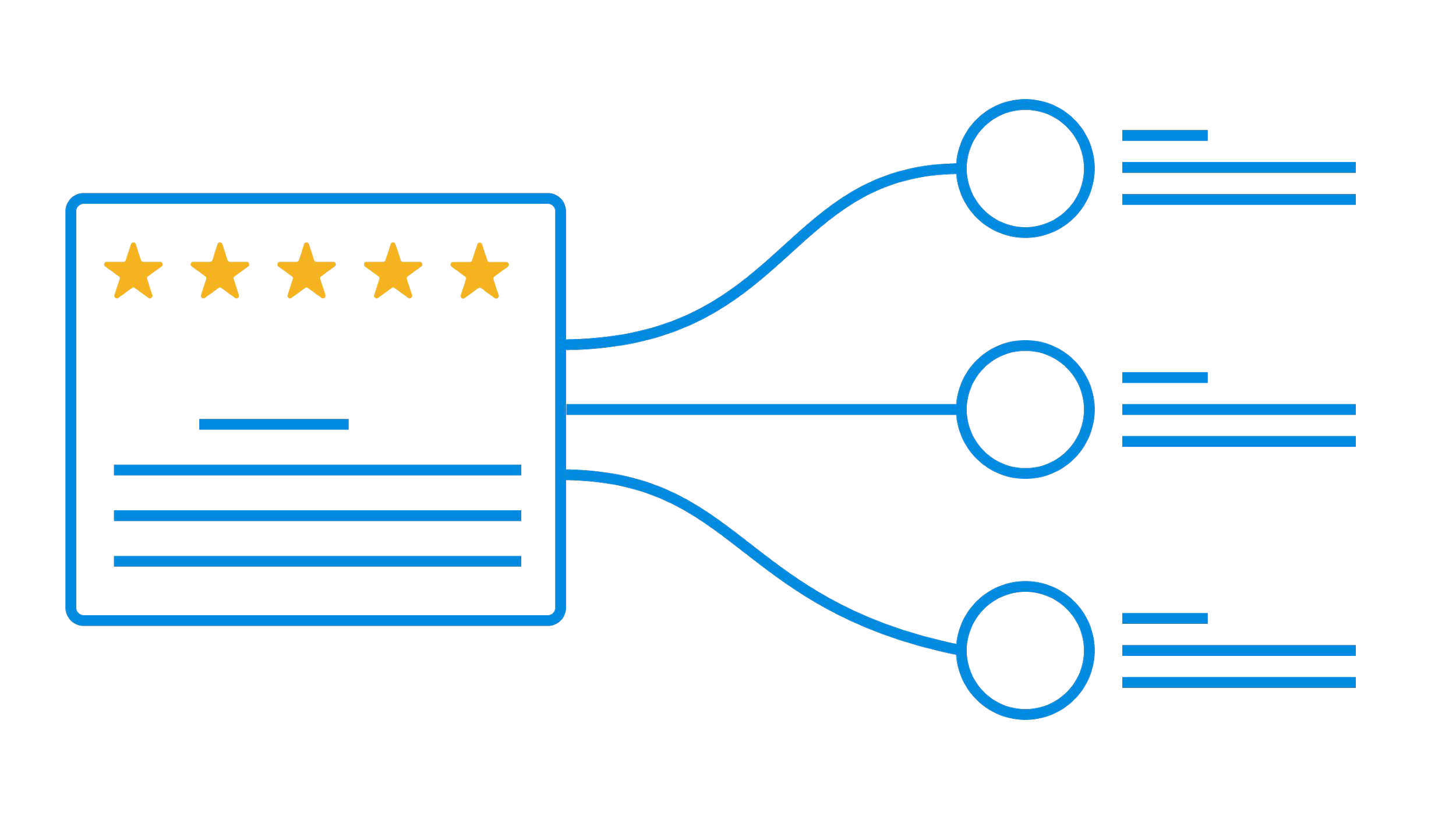 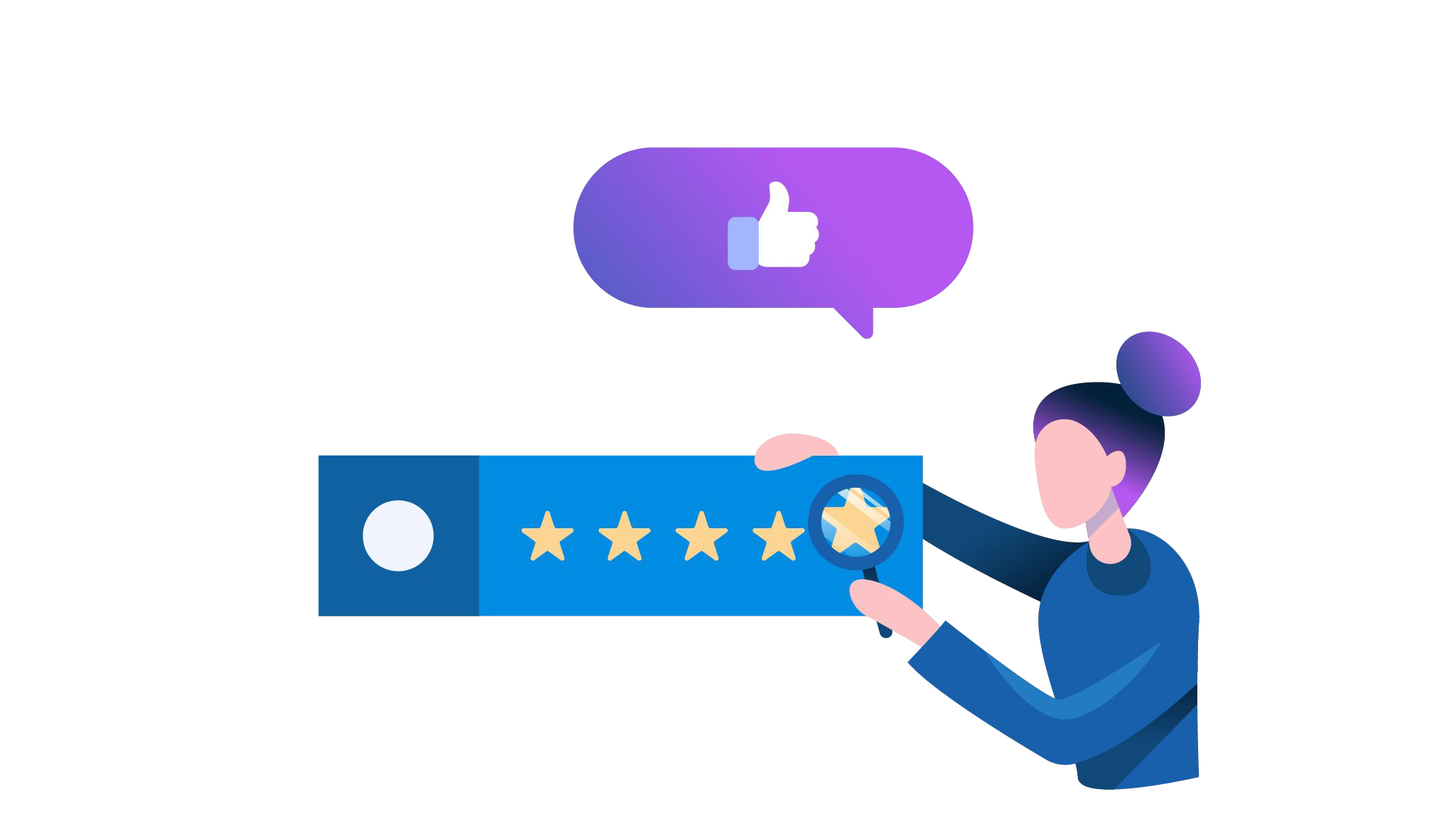 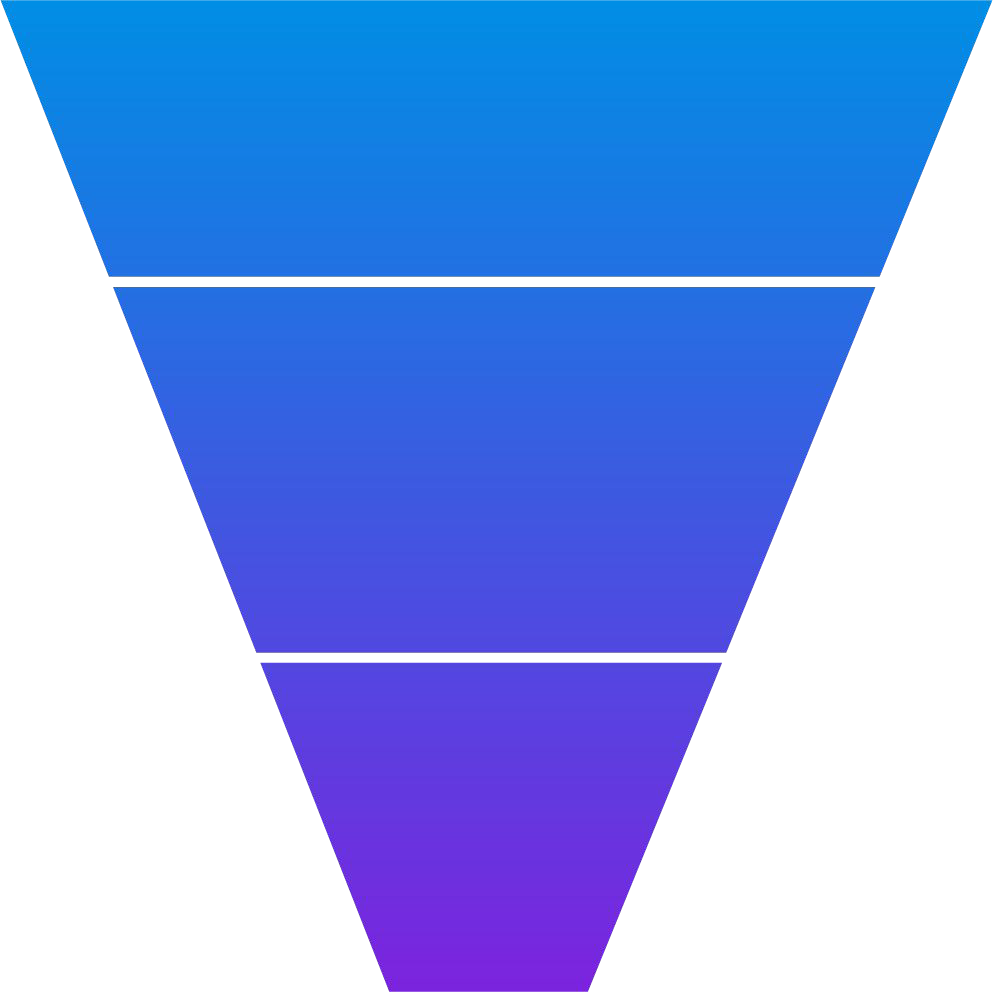 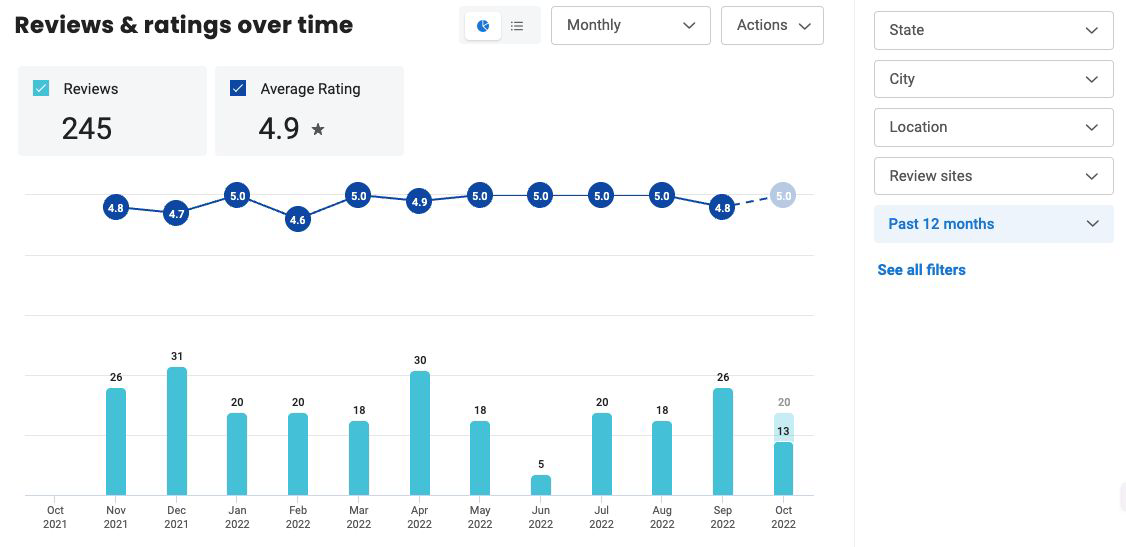 Monitoring
Enterprise Dashboard
See a macro and micro view of your progress in easy to use dashboard experience.
Analyze but time - pre configured and custom segmentation
Break down by location
Add additional filters for regions, teams, etc.
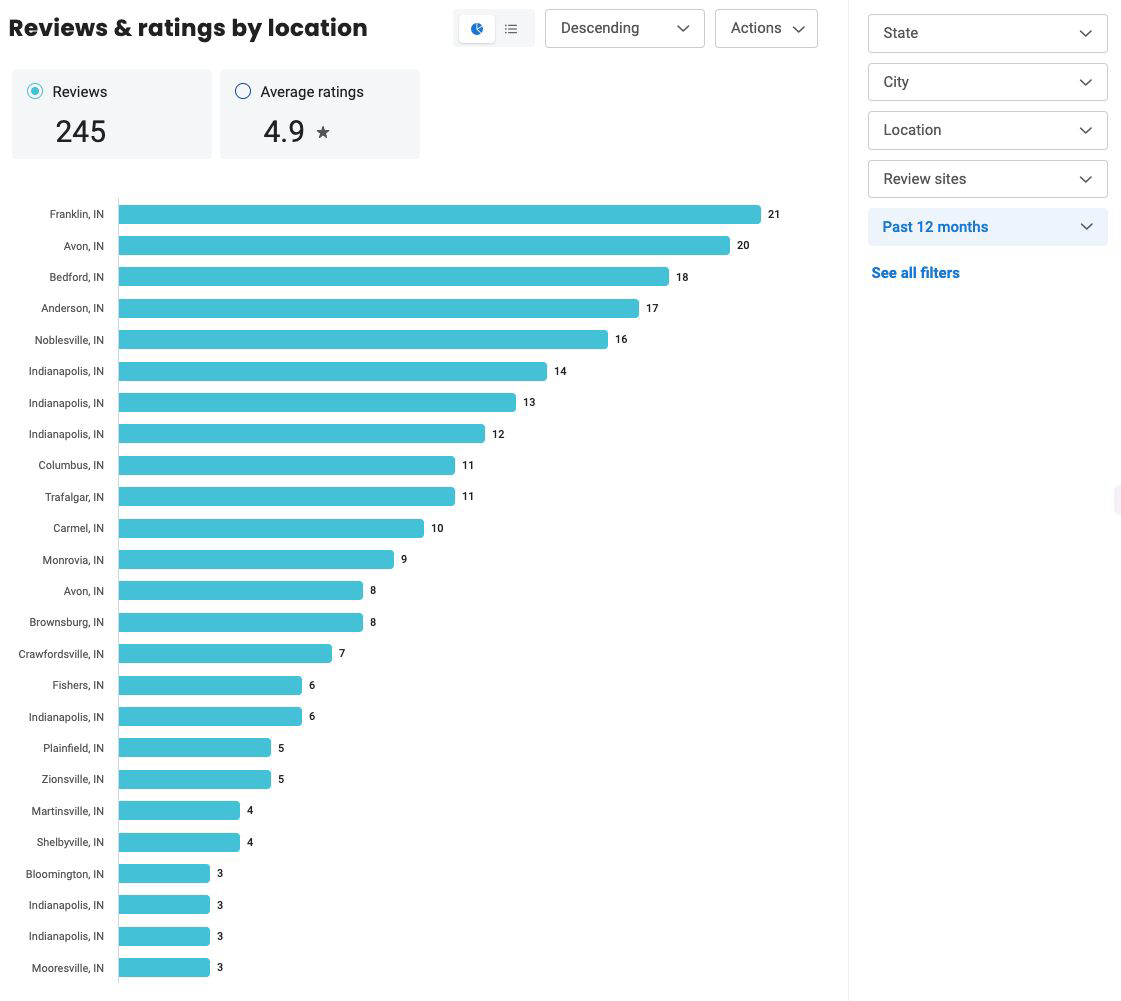 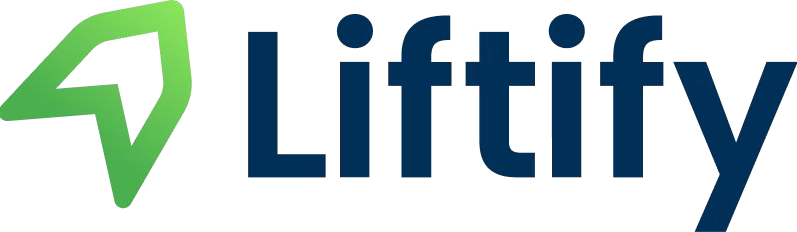 24
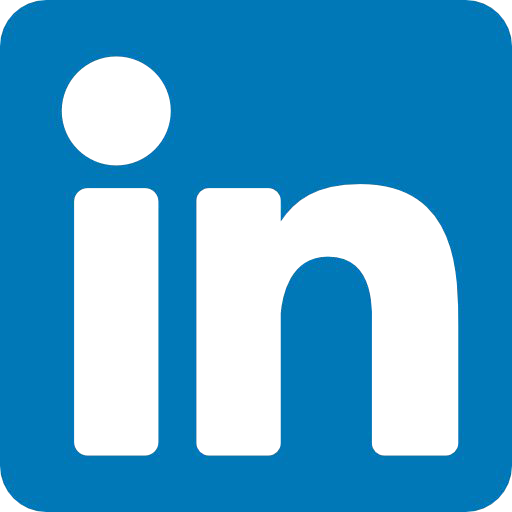 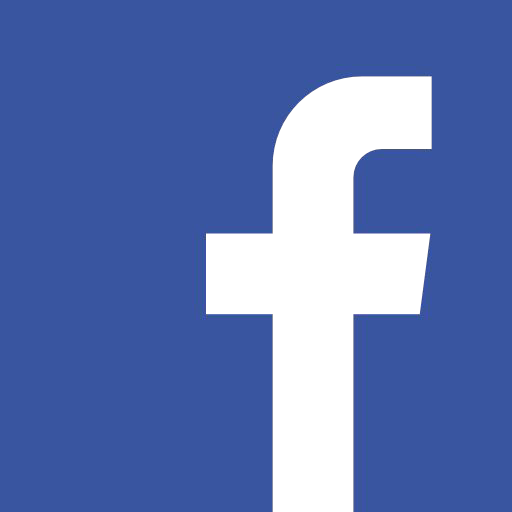 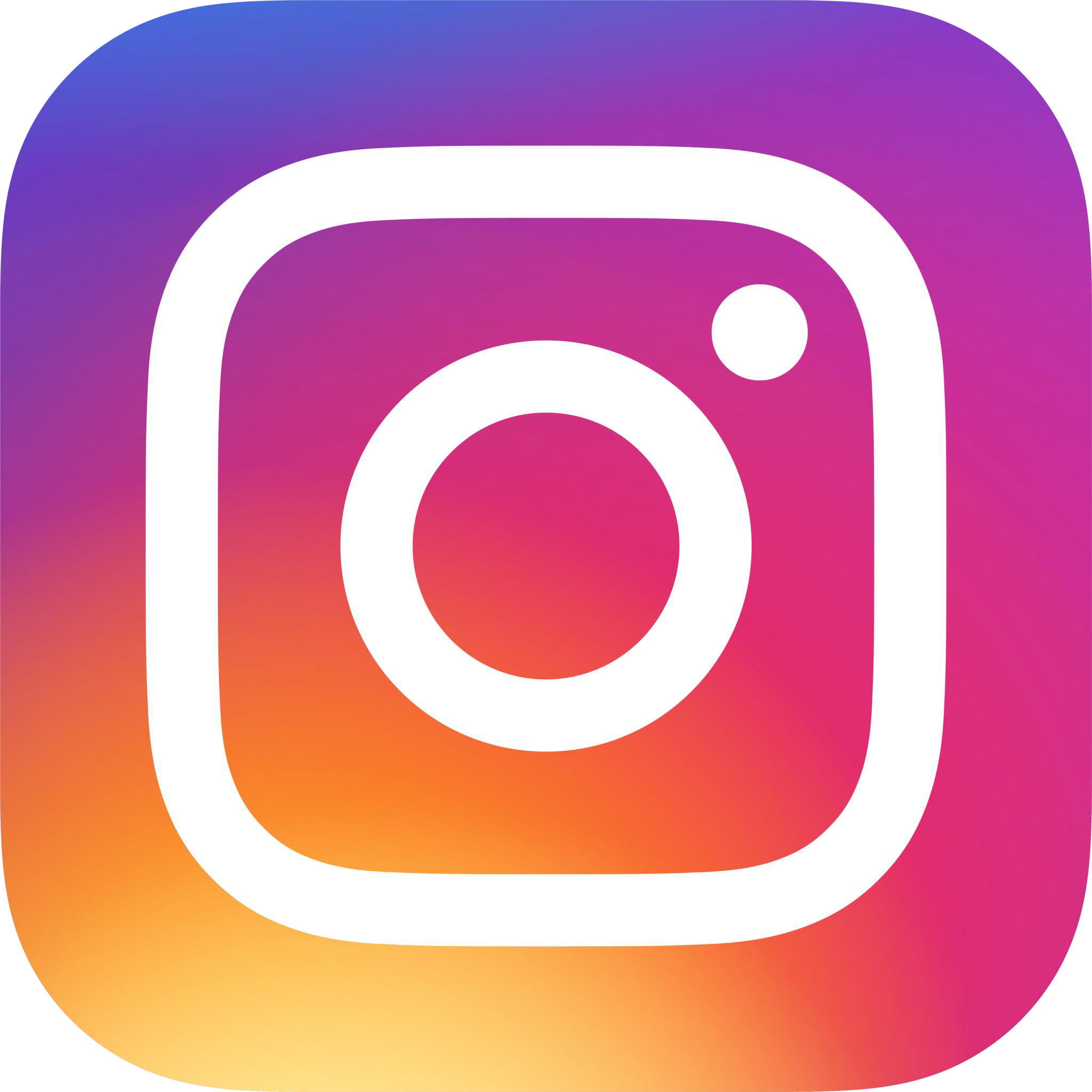 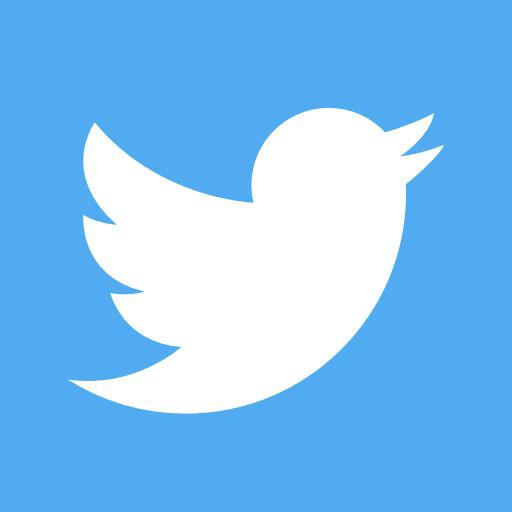 Marketing
Social Sharing+
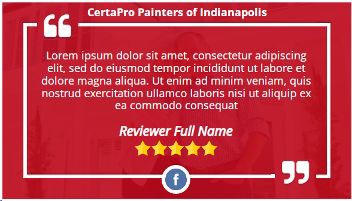 Automatically share reviews to Facebook, Instagram, Linkedin, Twitter and more with beautiful custom branded imagery.

Auto share 5 star reviews
Provide set of images
We will share across channels
Get more brand exposure
Save time of local team
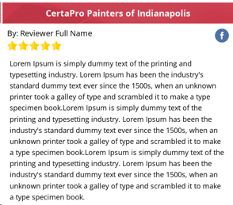 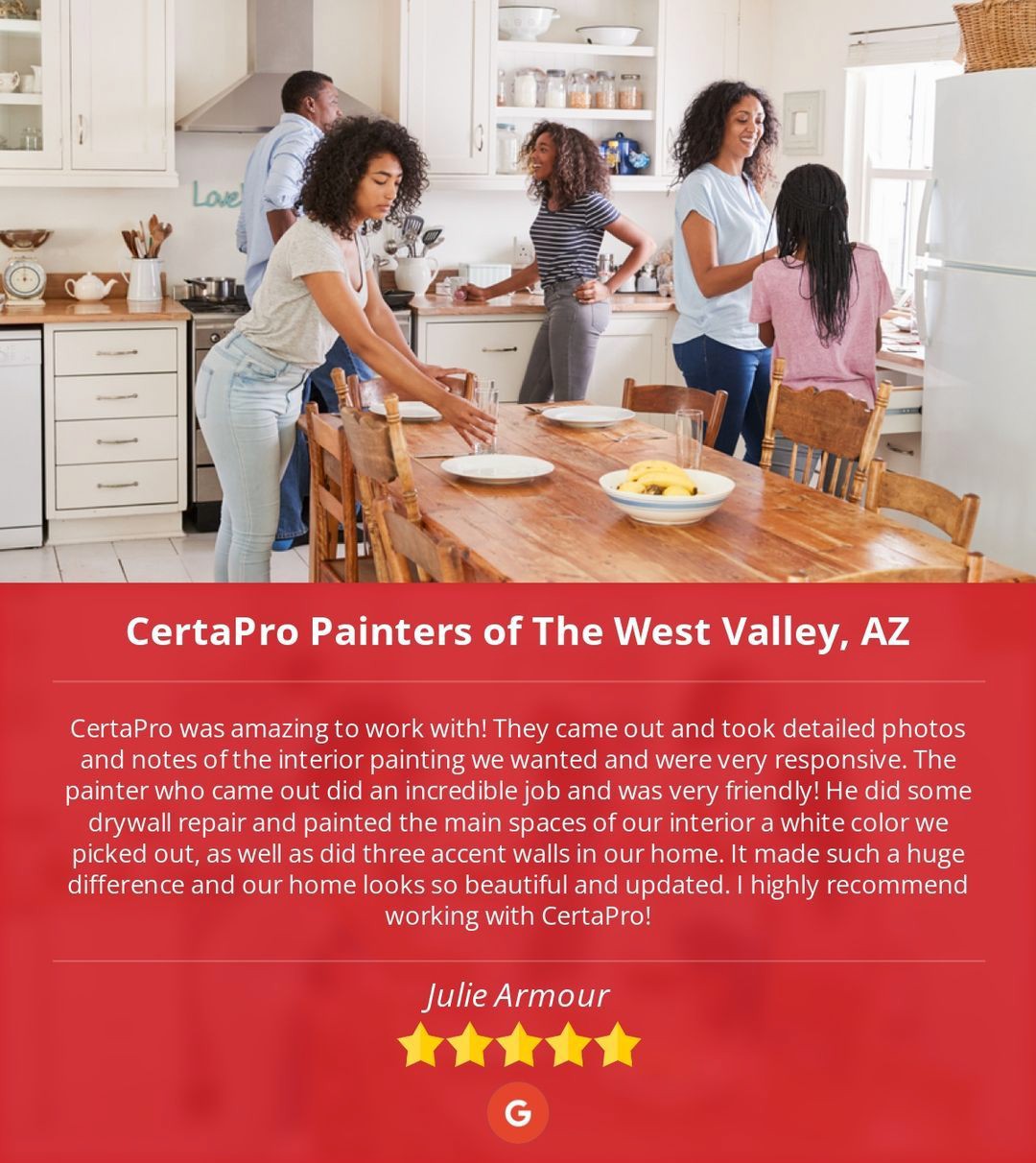 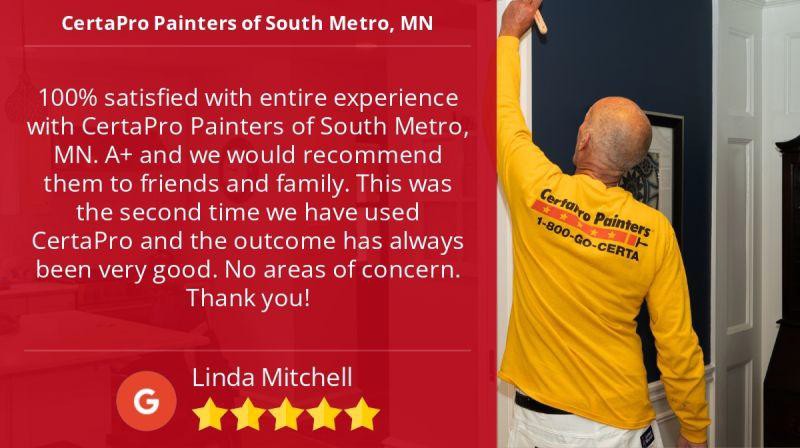 24
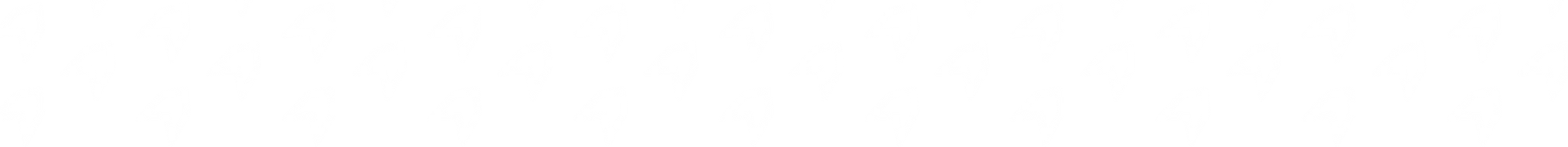 We transform brands public reputations
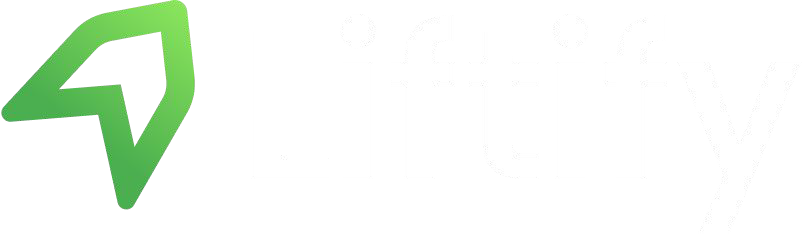 24
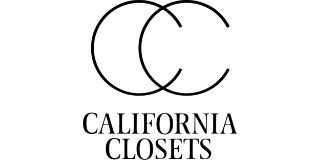 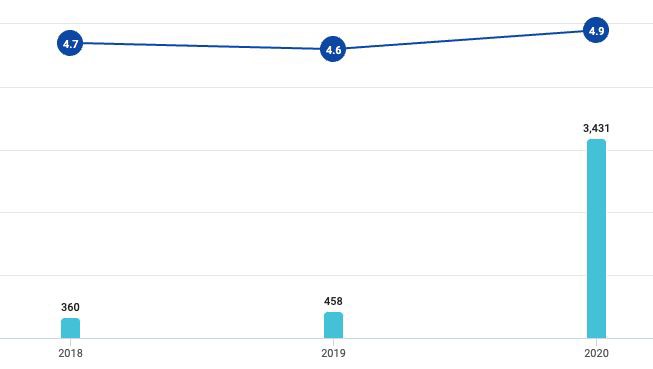 First Service Brands
California Closets was first FSB brand that we worked with
Started in early 2020 with 1 franchisee
Spread through word of mouth
Formally entered agreement with corporate wide rollout end 2020
Current do all of their NPS surveys and public reviews
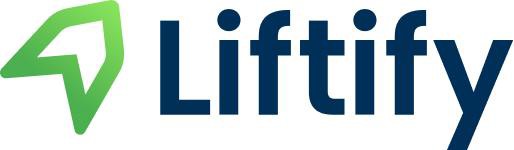 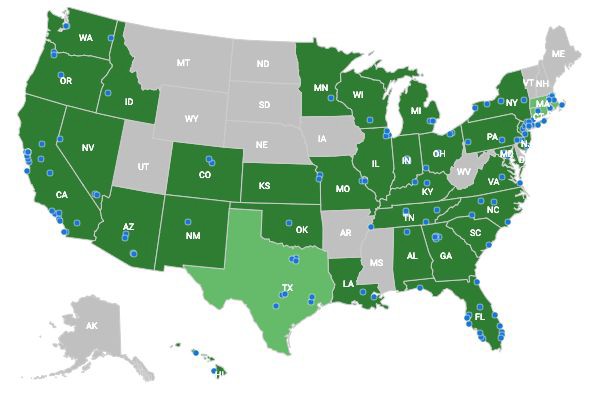 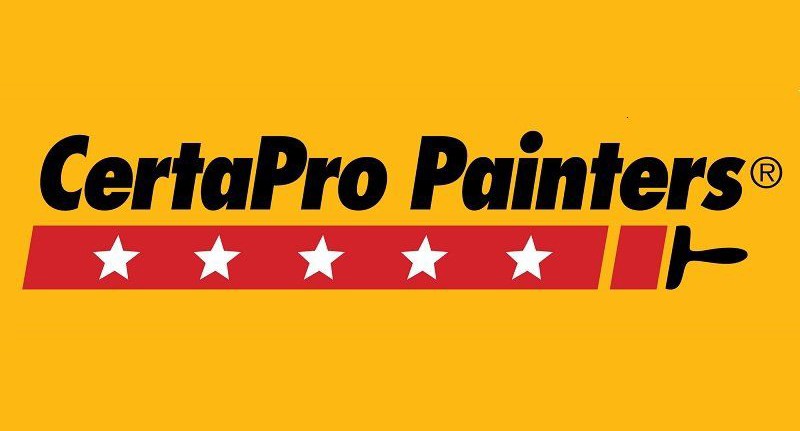 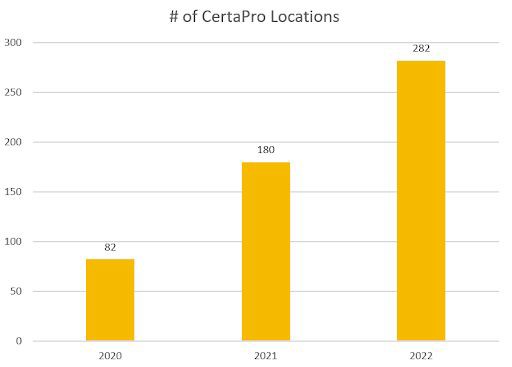 Franchise Level
300 CertaPro franchise locations currently work with us
Started in mid 2020 with 1 franchisee
Spread through word of mouth
Added about 100 new locations to our service each of the last 2 years
Currently utilized by almost everyone on CPFOA, BMAB, Big Shop, etc.
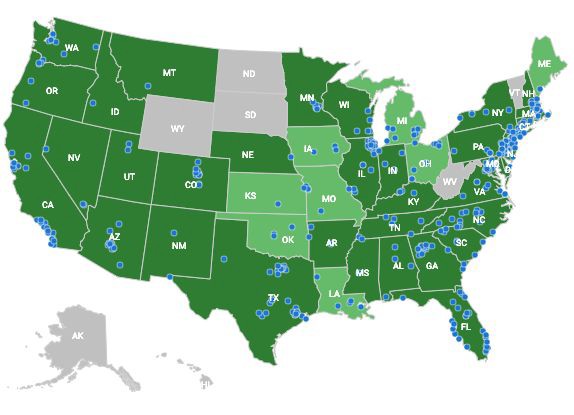 28
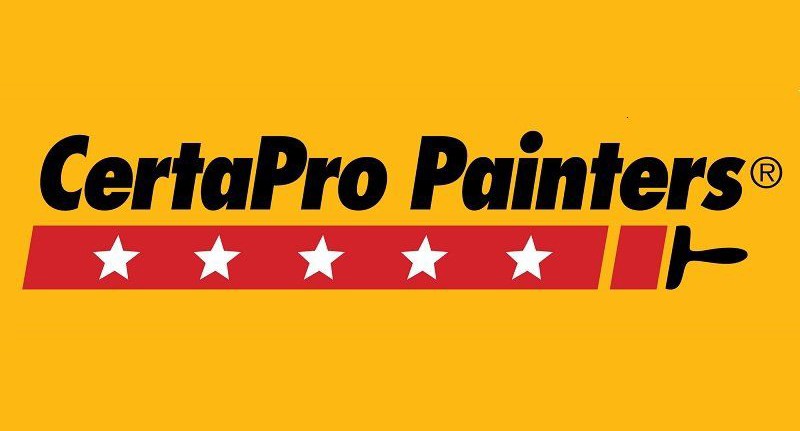 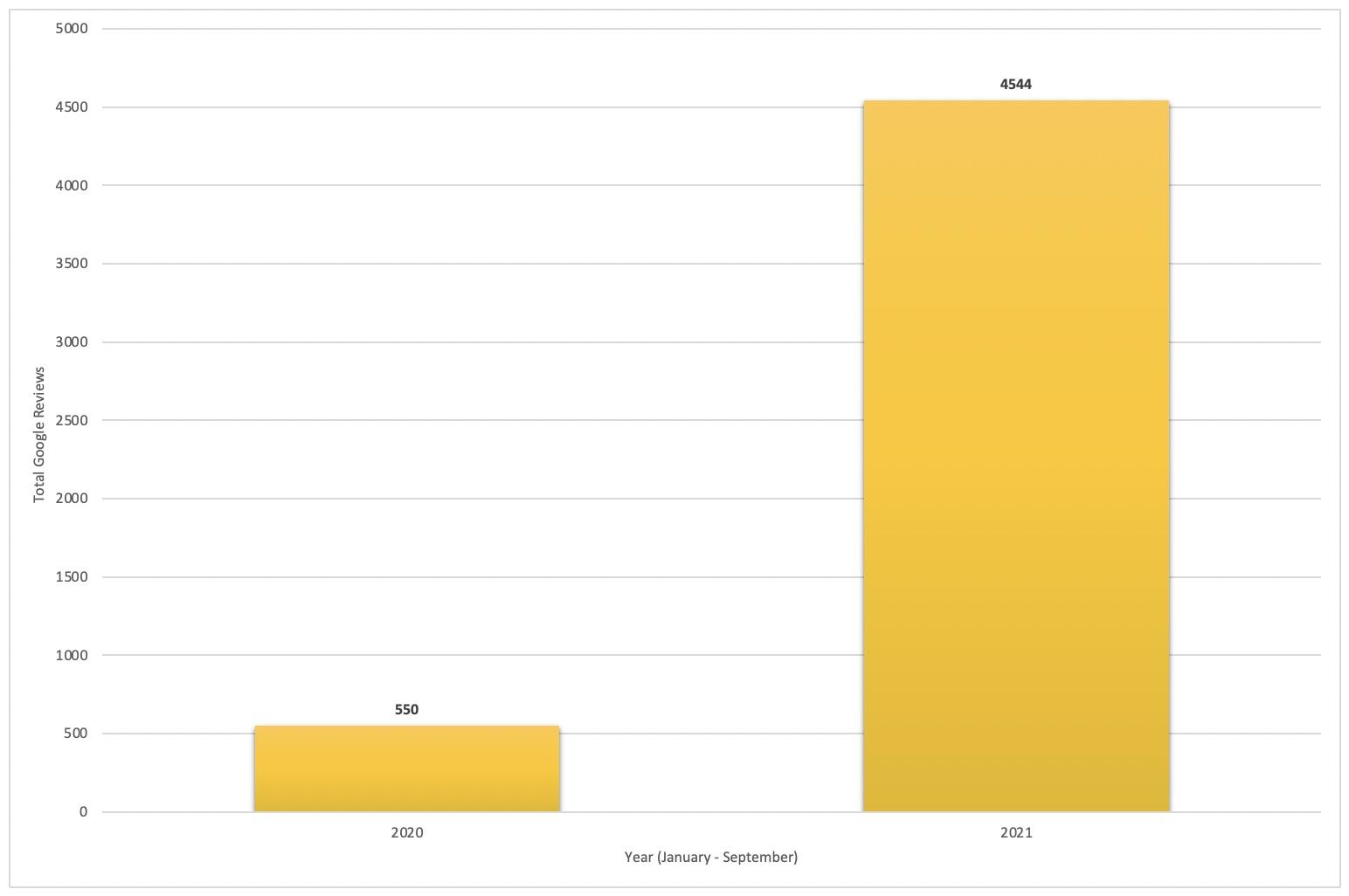 725% YoY increase in Google reviews for CertaPro franchises working with us.
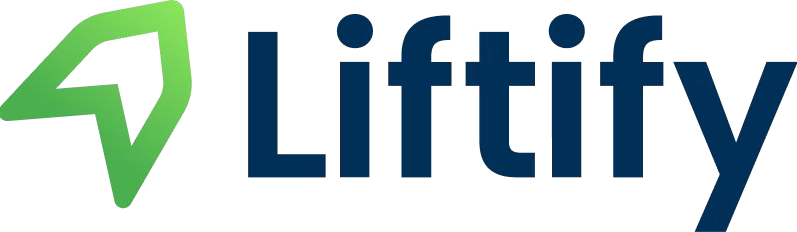 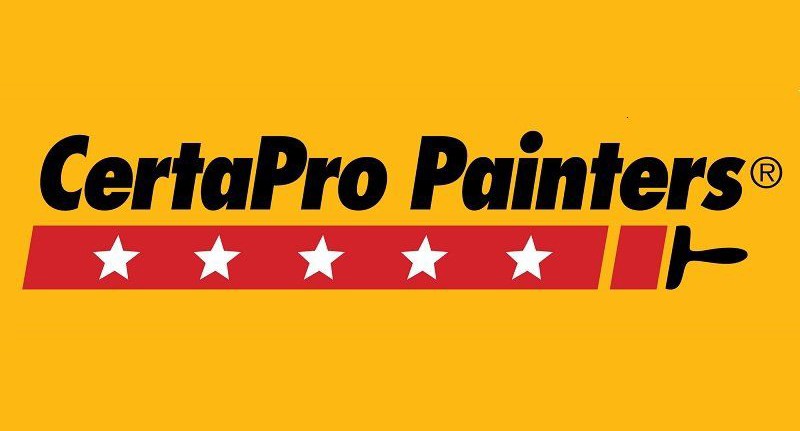 24k



6k
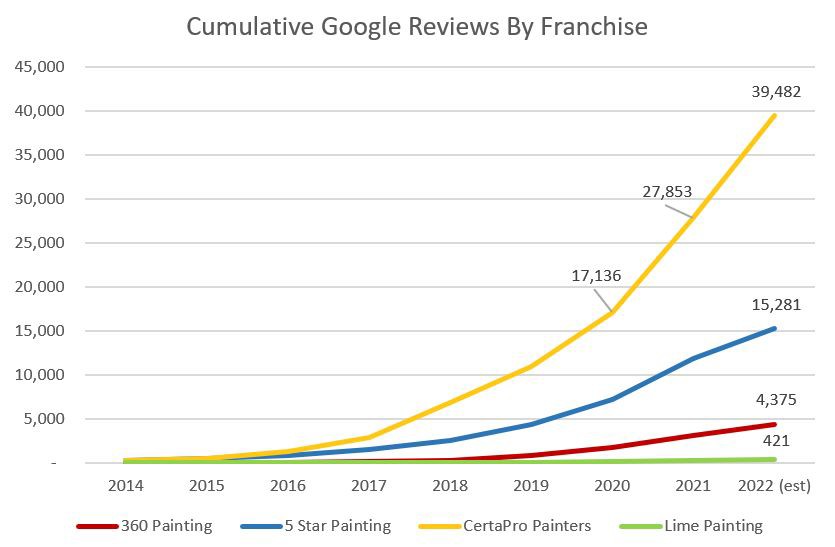 4x increase in brand dominance gap vs. national competitors since 2019.
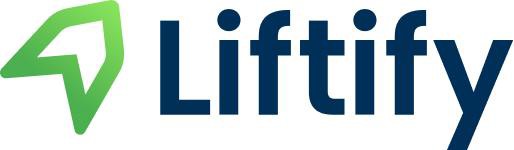 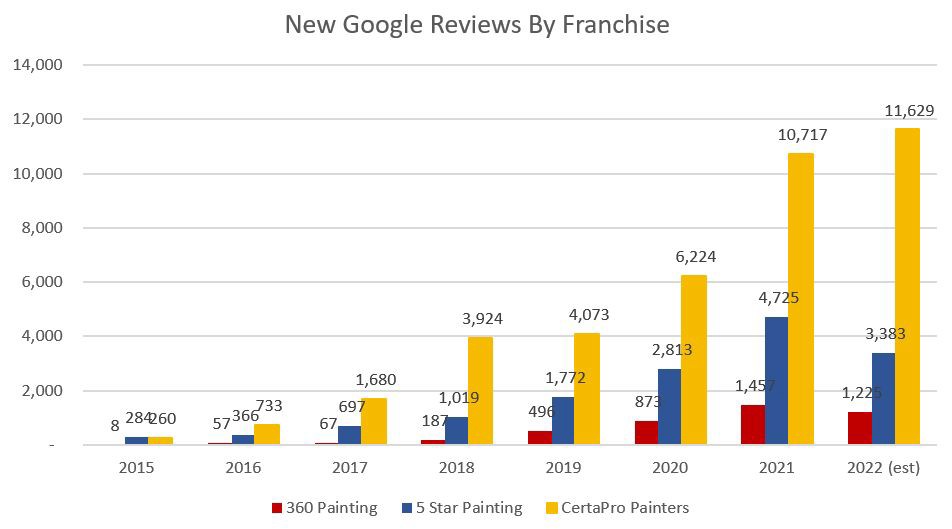 CertaPro is the only national painting brand on pace to increase Google reviews YoY
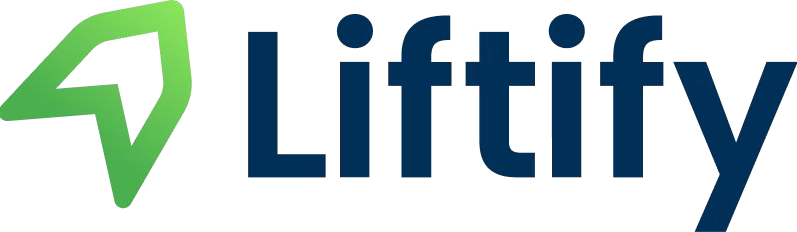 32
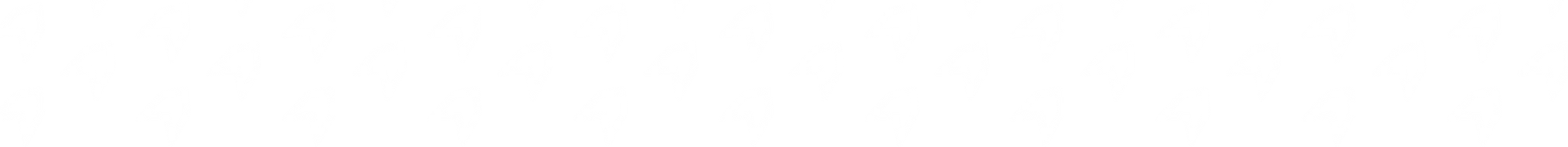 So what about Meineke?
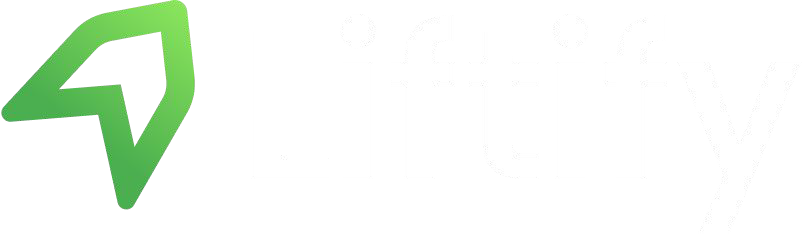 32
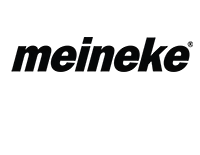 450 Google reviews / location
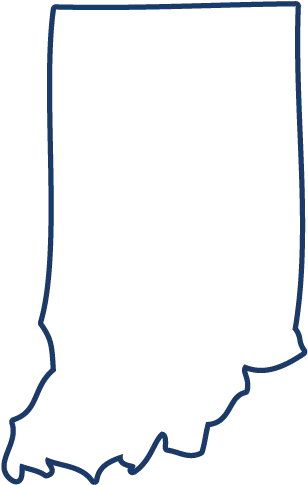 20% of reviews are negative
INDIANA
22 Meineke Locations
64% have 10 Google reviews or less in the last 30 days
7 positive Google reviews in the last 30 day per location
1.6 average positive Google reviews per week
33
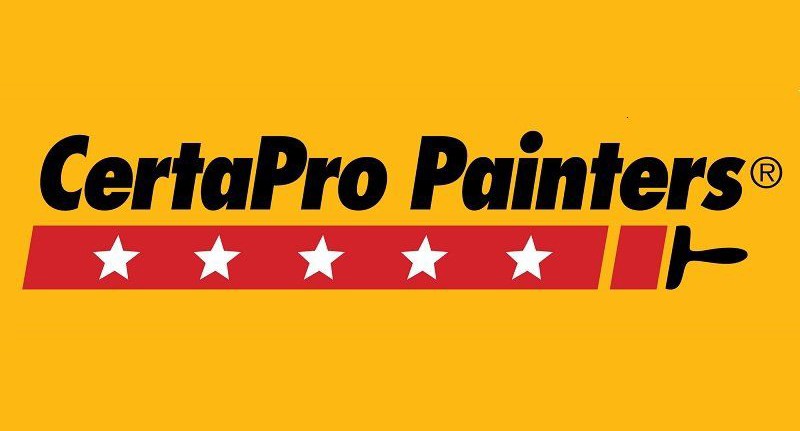 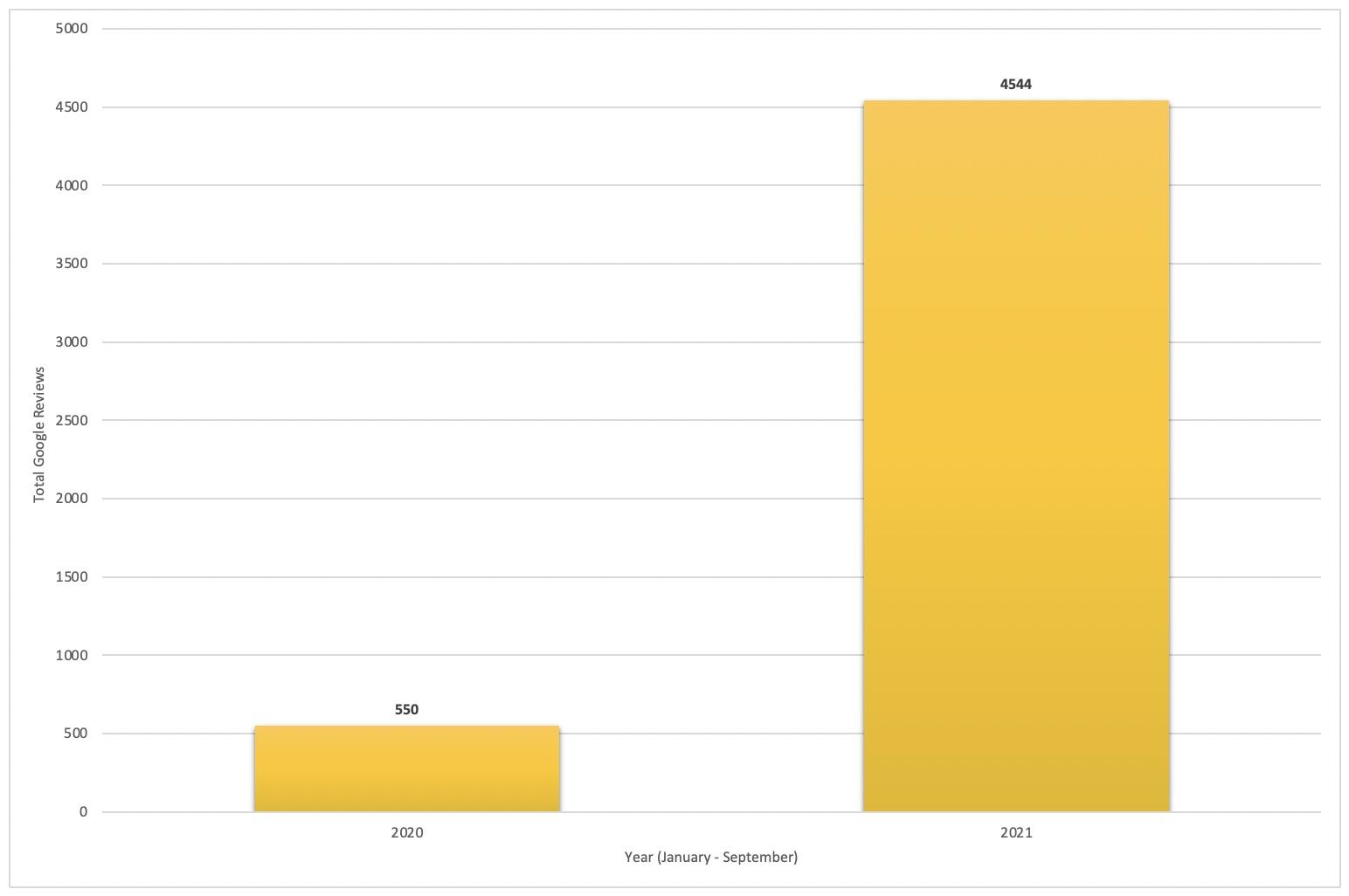 725% YoY increase in Google reviews for CertaPro franchises working with us.
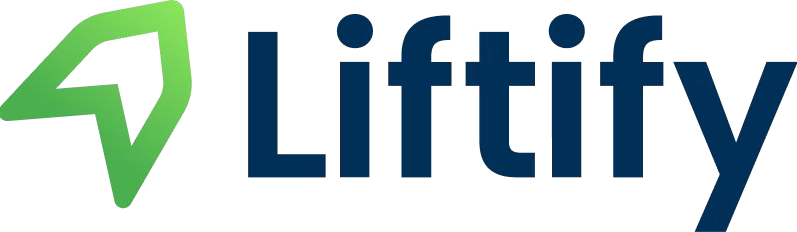 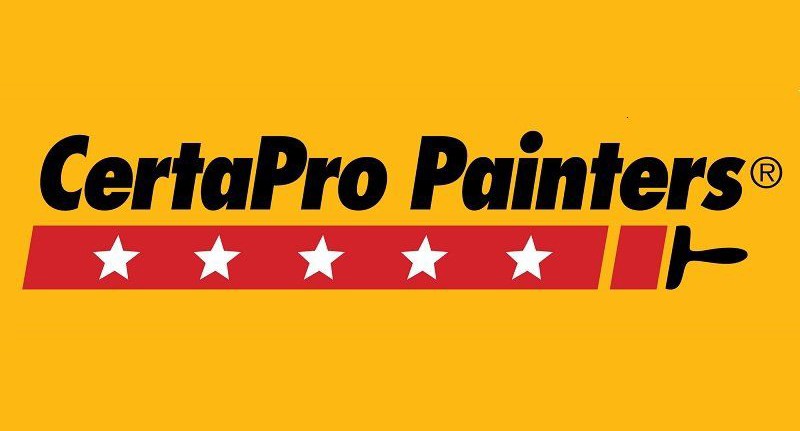 24k



6k
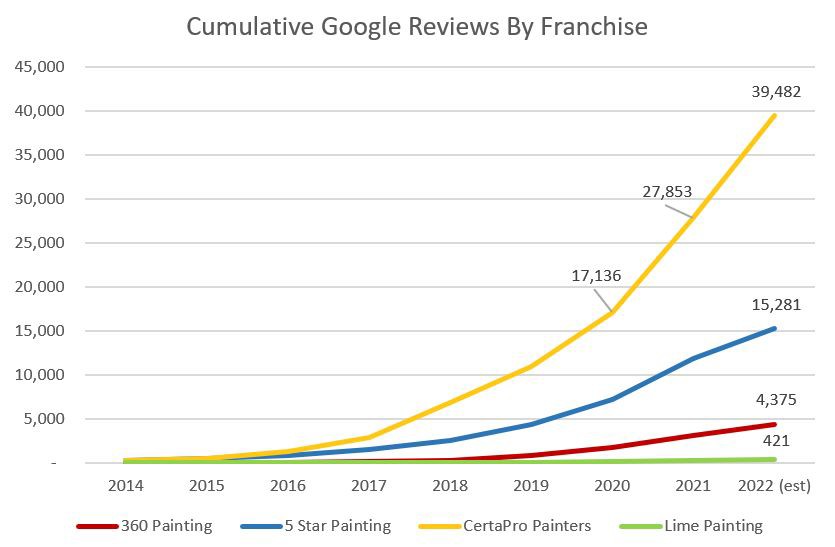 4x increase in brand dominance gap vs. national competitors since 2019.
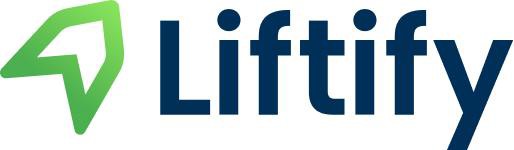 We Are The Trusted Partner of Leading Brands
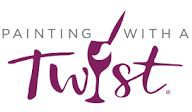 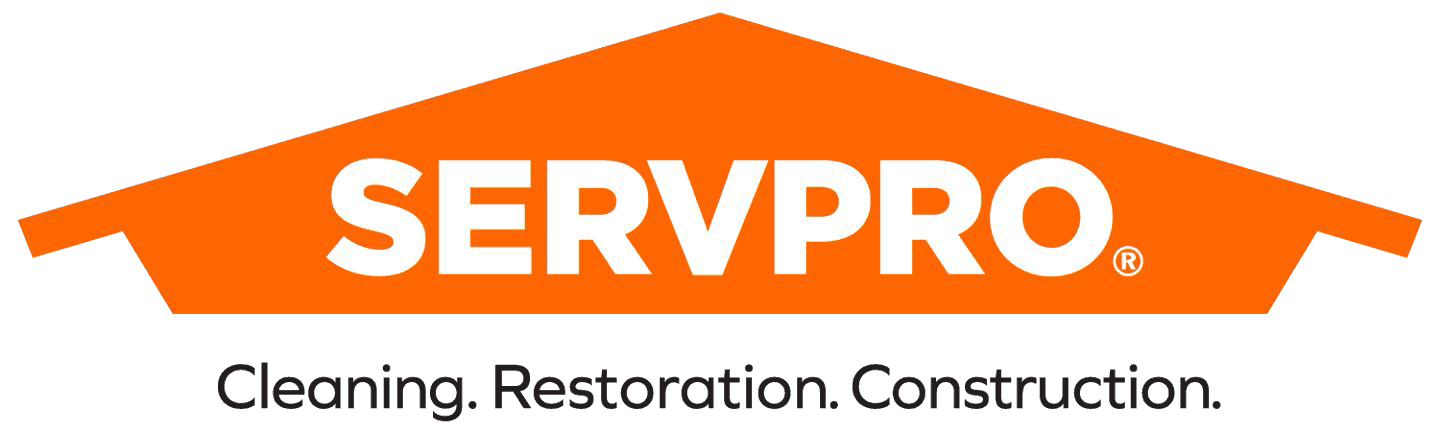 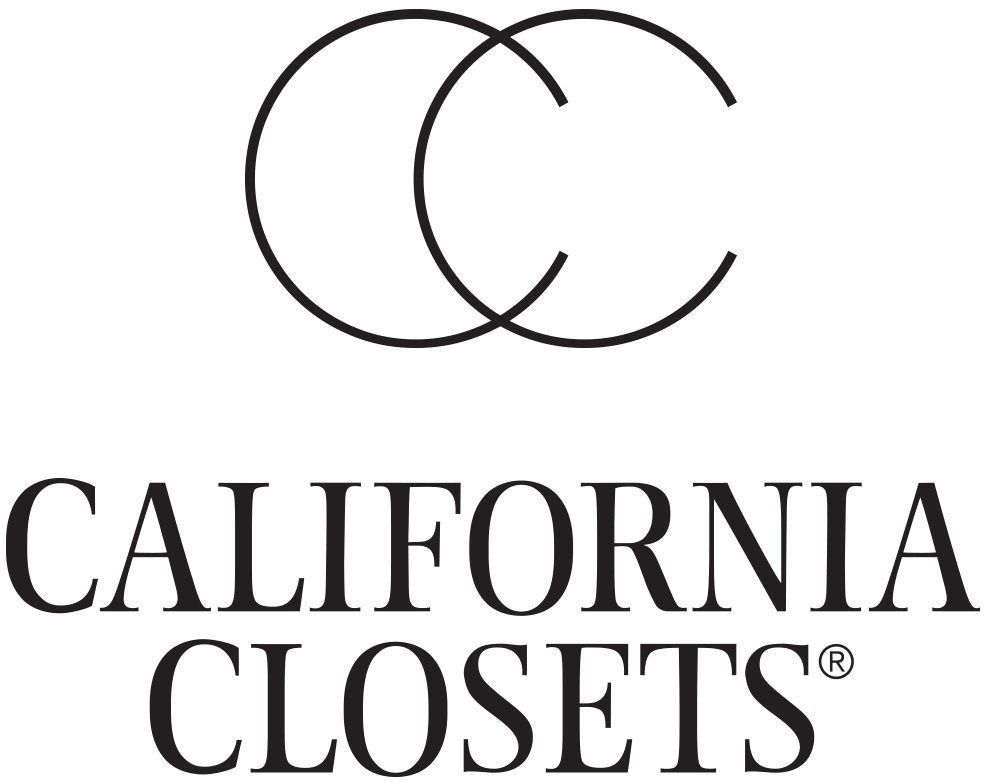 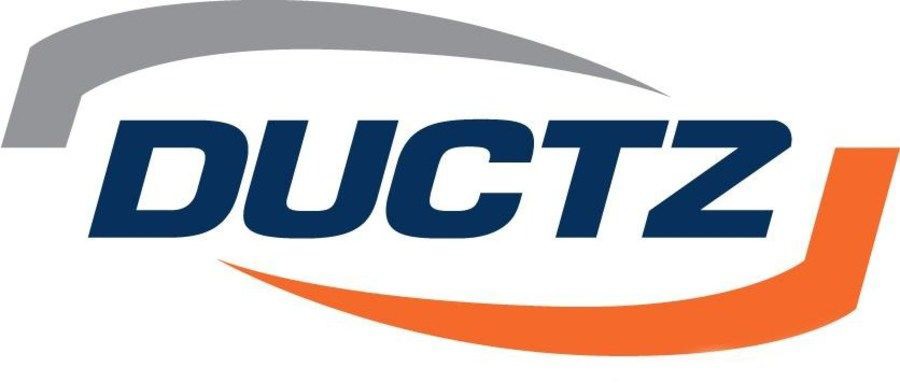 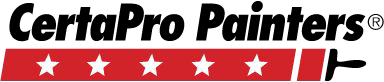 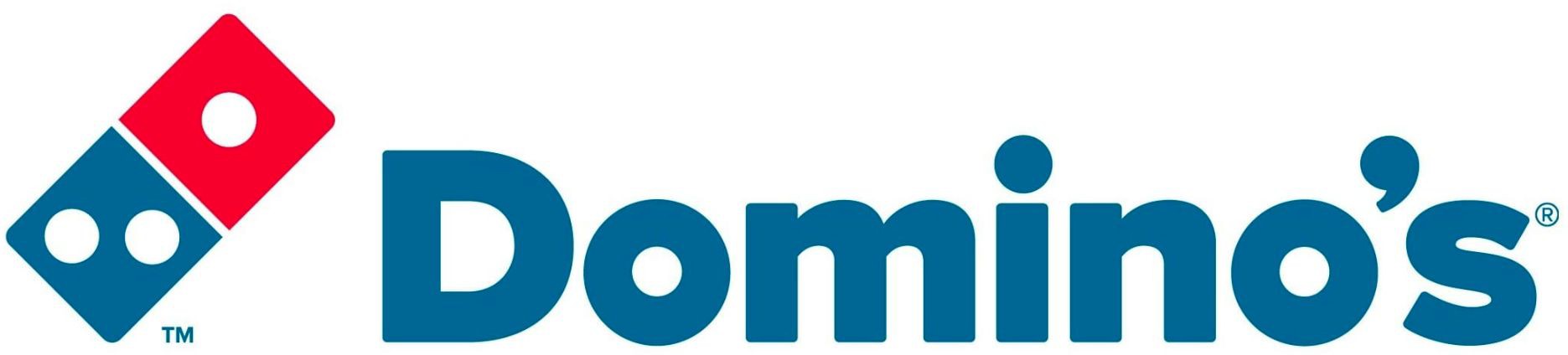 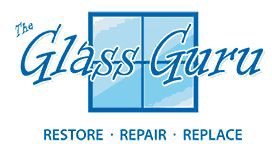 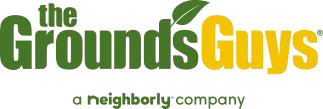 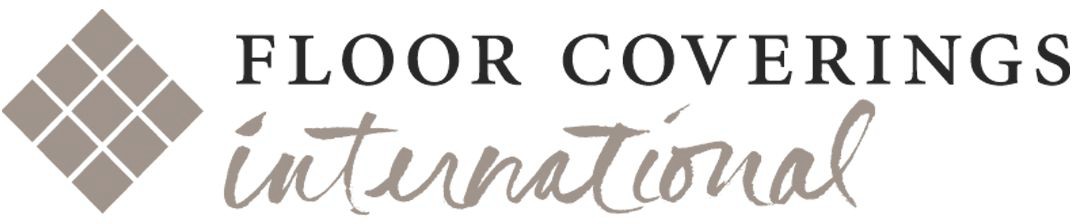 36
Pricing: MEINEKE GETS DISCOUNTED RATE!
*No long term commitment required.
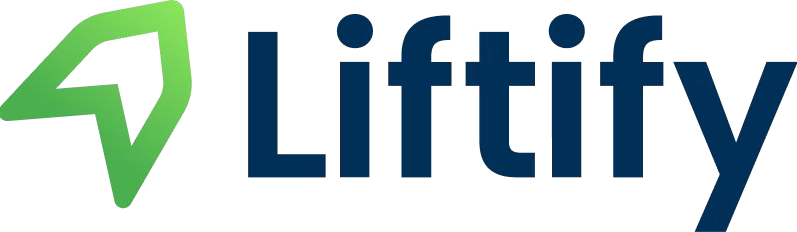 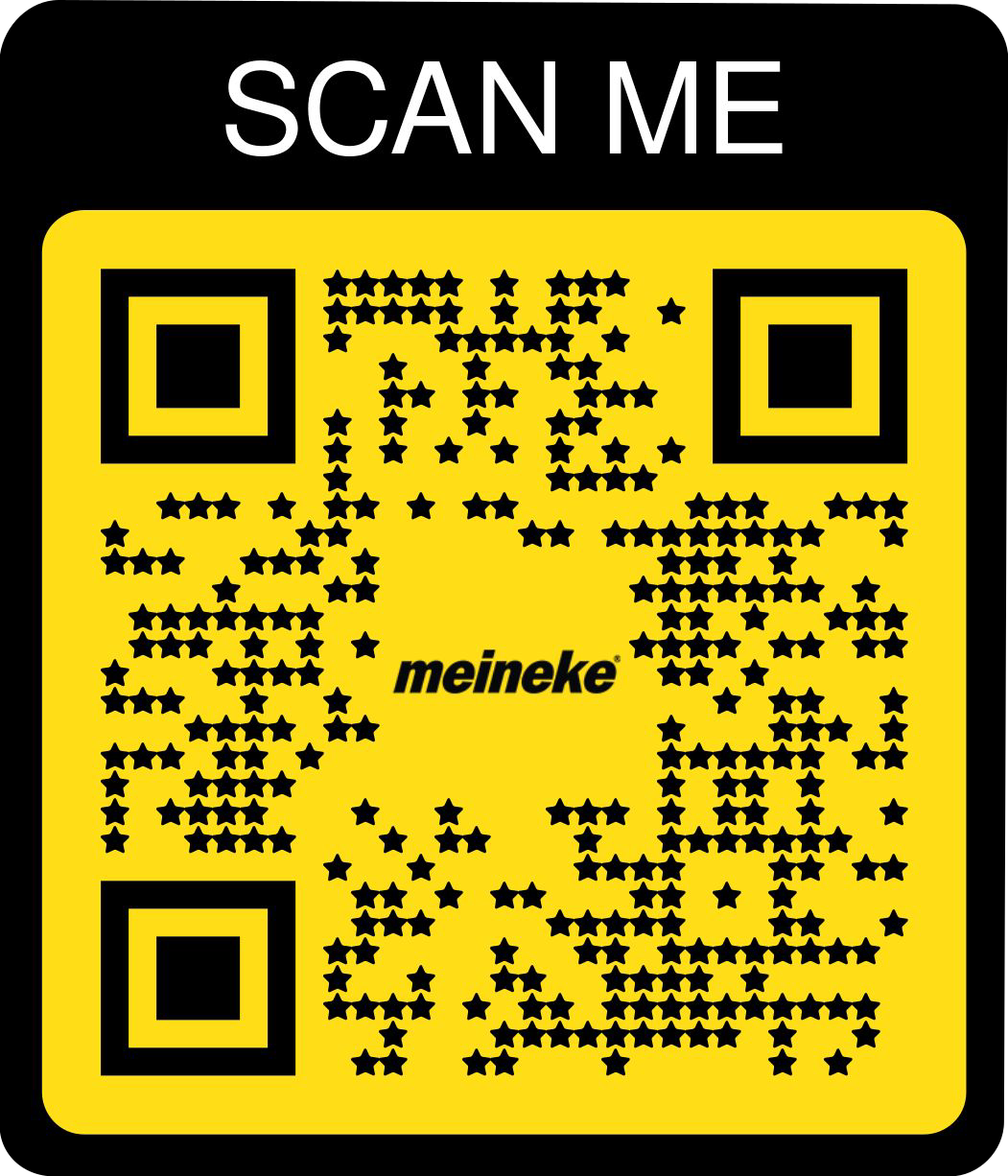 Next Steps
Scan the QR code and let us know if you are interested in doing a demo with me to learn more and give our solution a try.
Zach Garrett
zach@liftify.com
(463) 209-9961
38
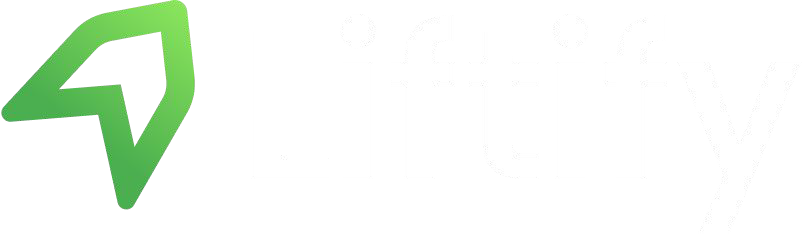 Rise Above The Competition
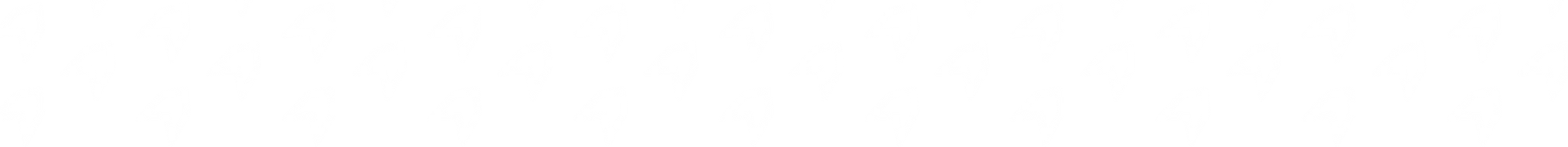 Our Customer Solution For Franchise Brands
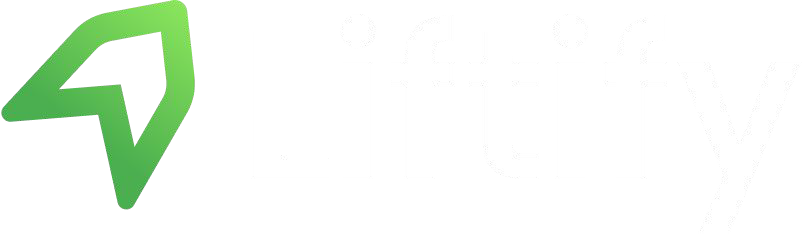 40
Holistic Review Generation Approach
ONLINE
OFFLINE
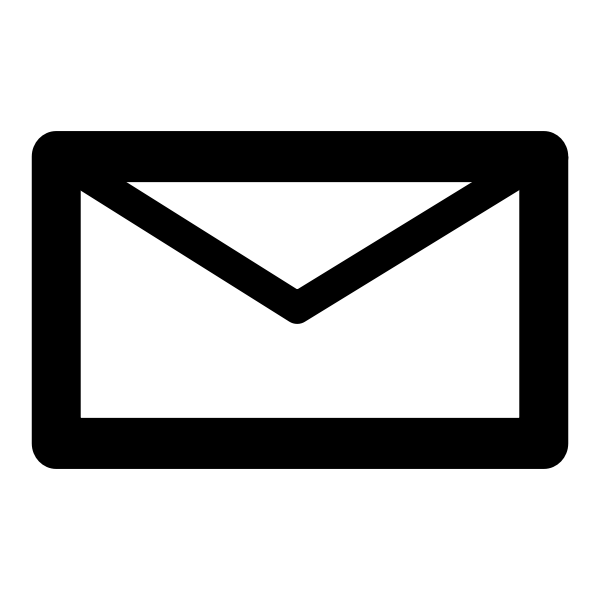 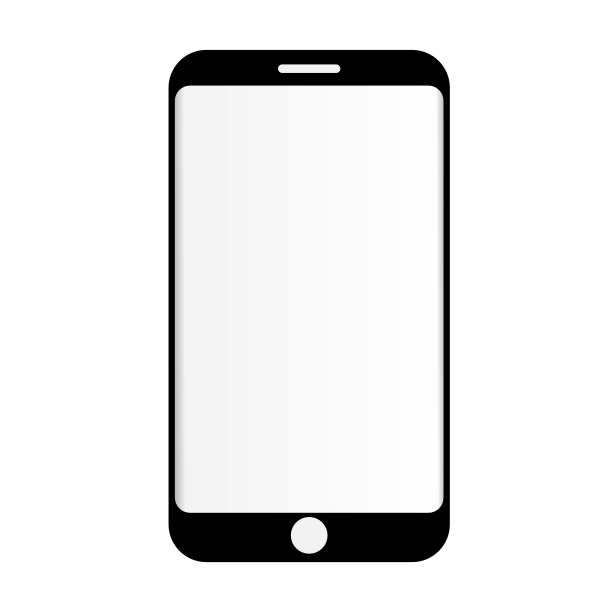 Email
Voicemails
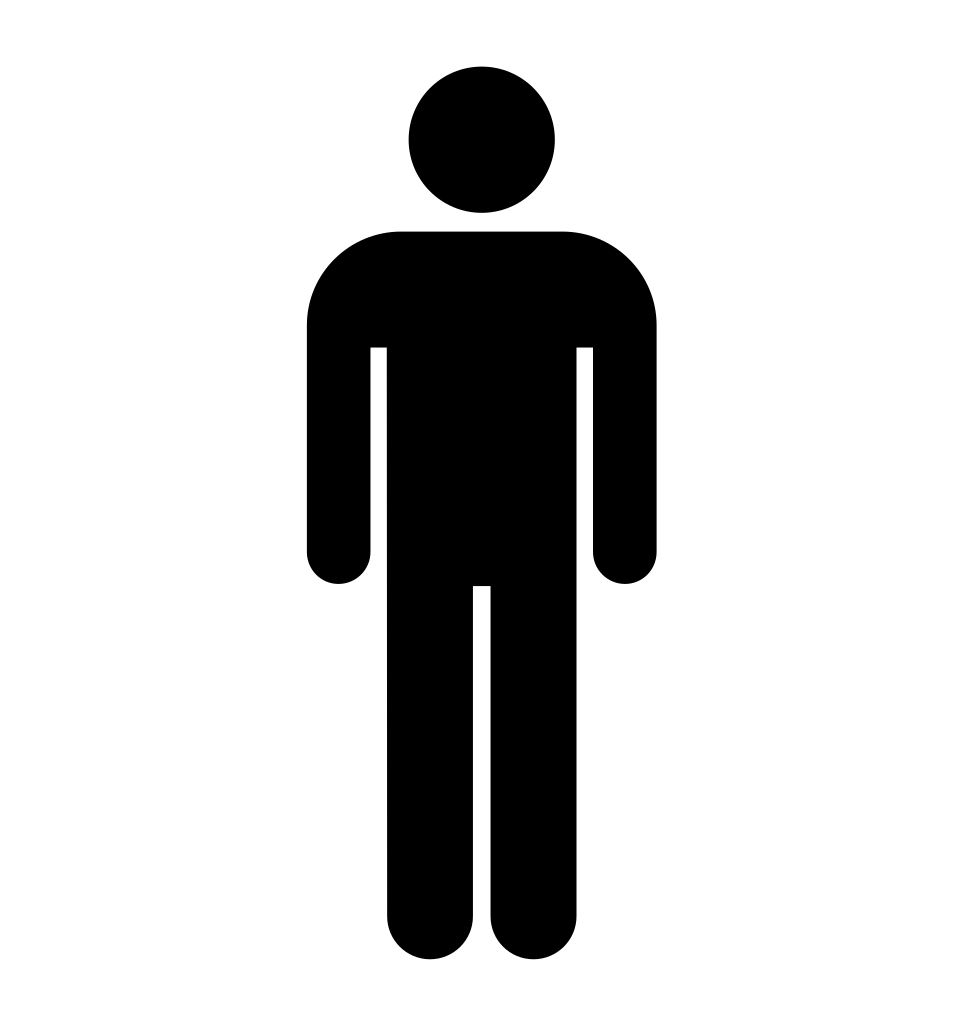 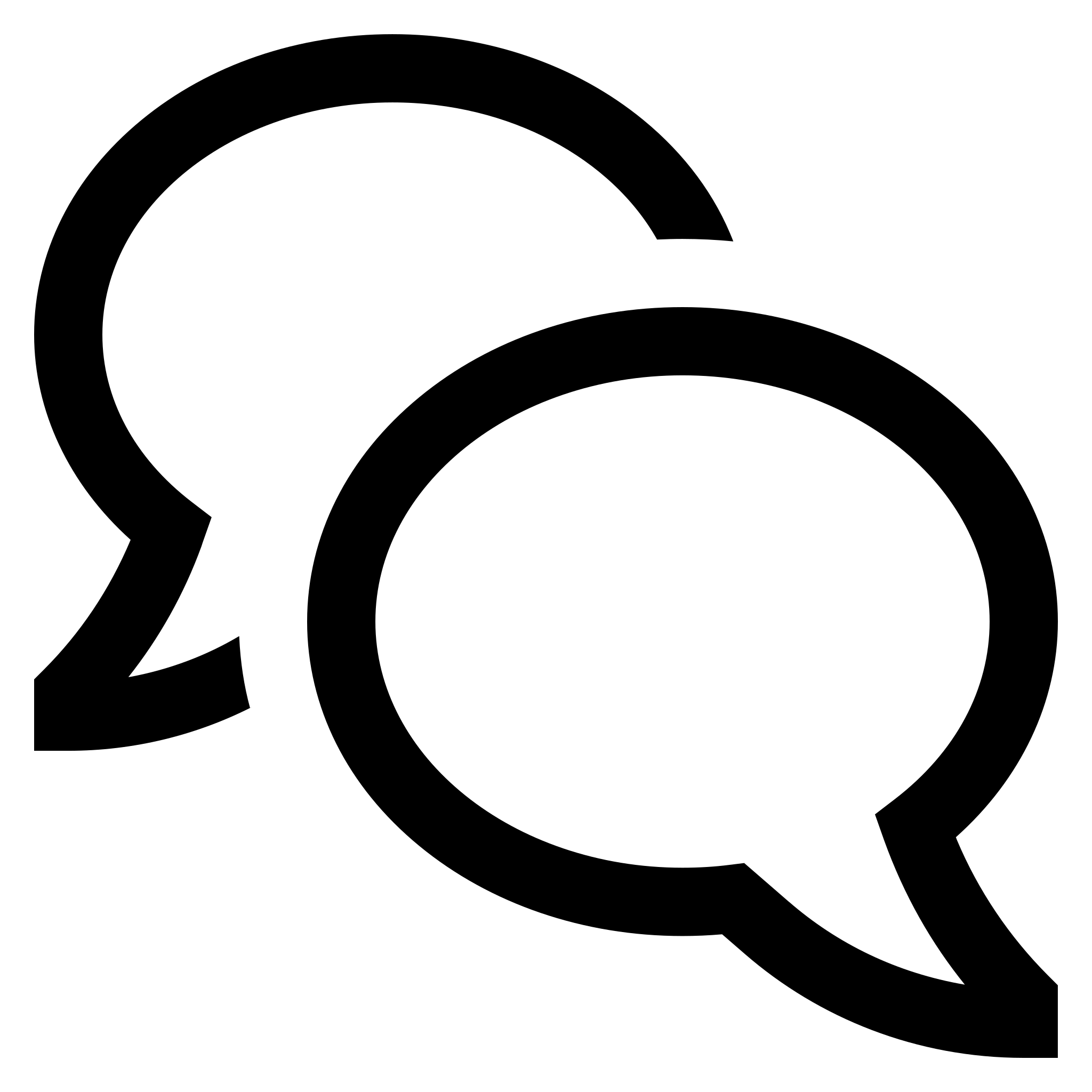 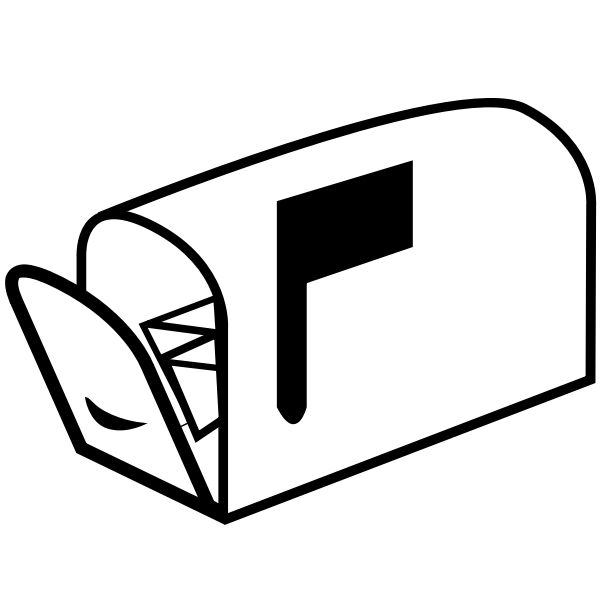 Texting
Direct Mail
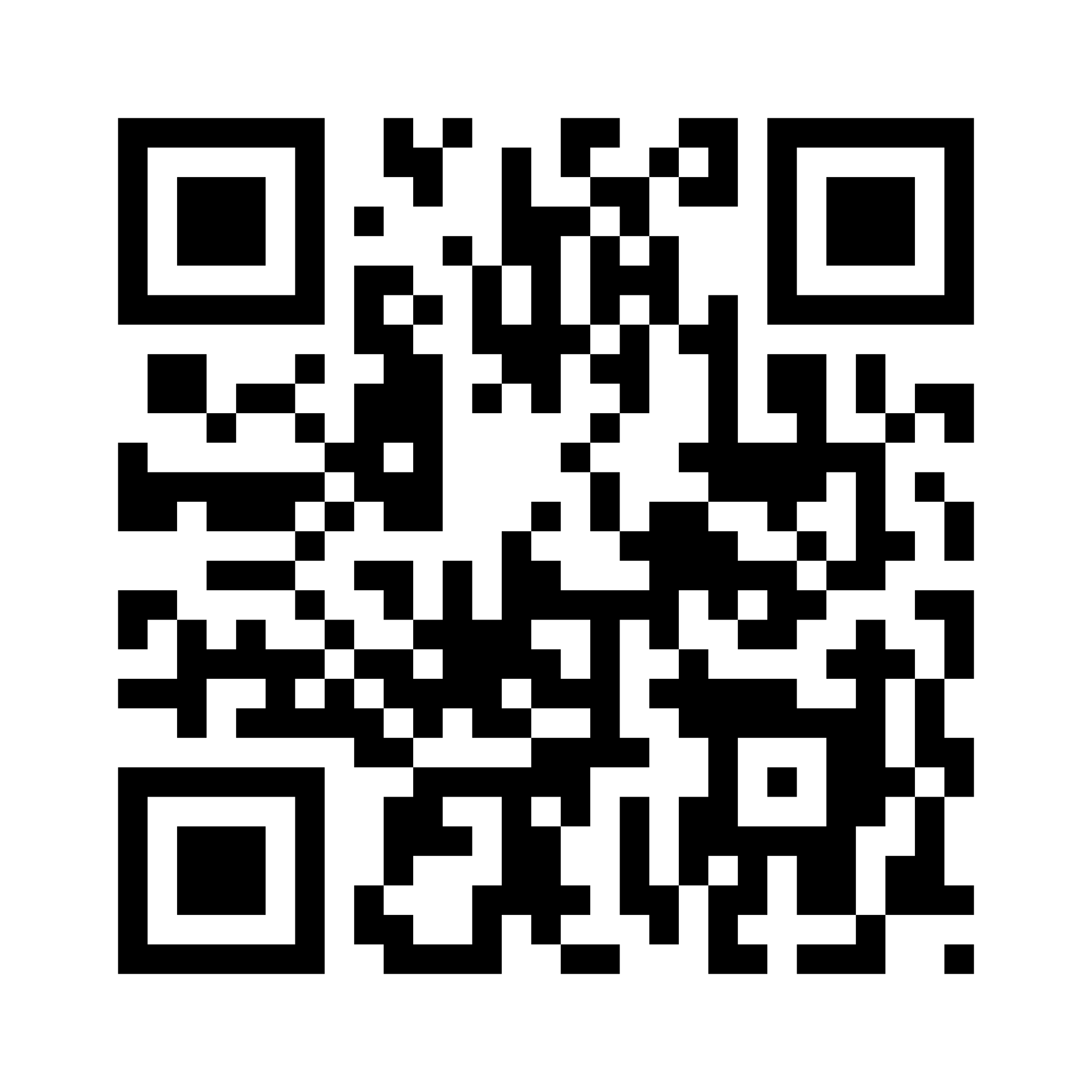 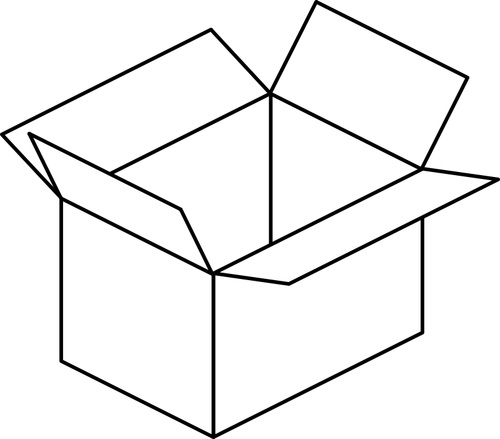 Brand Kits
QR Codes
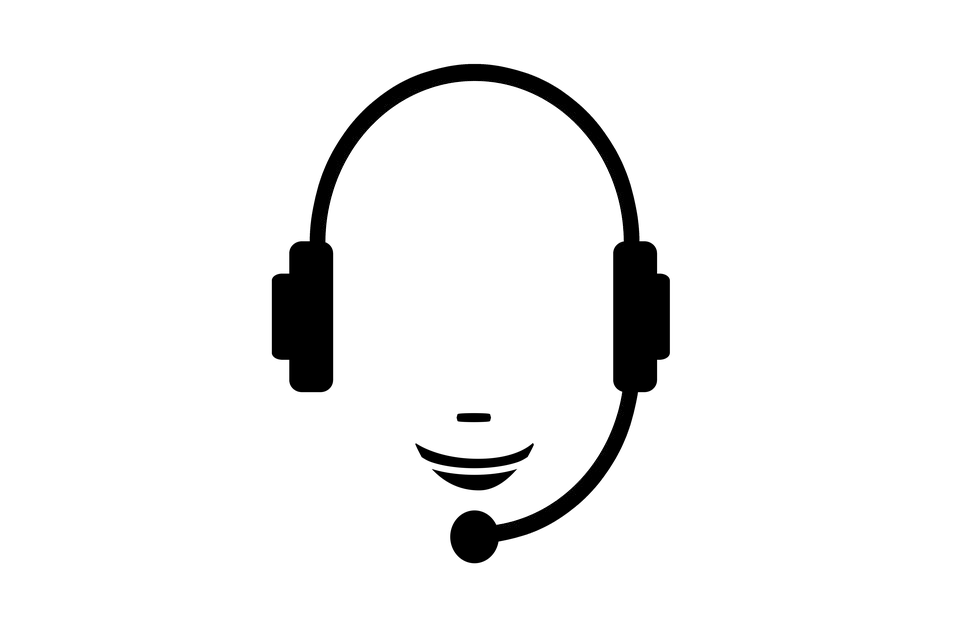 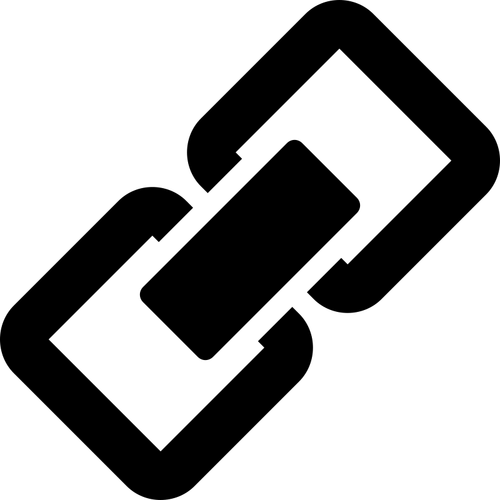 Direct Calls
Branded URL Links
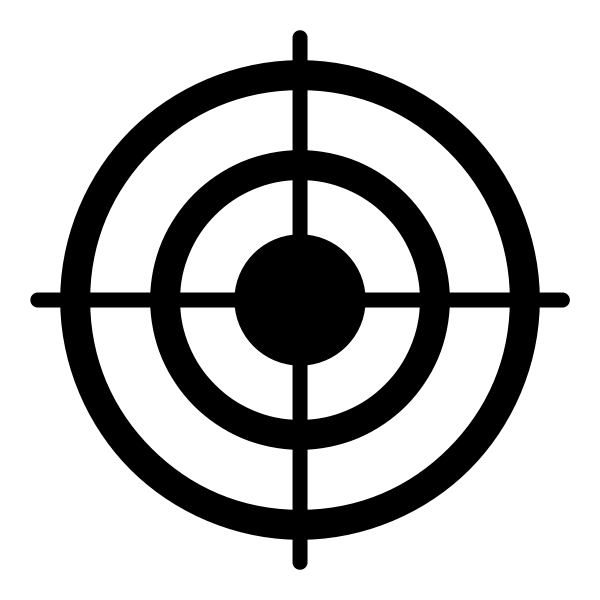 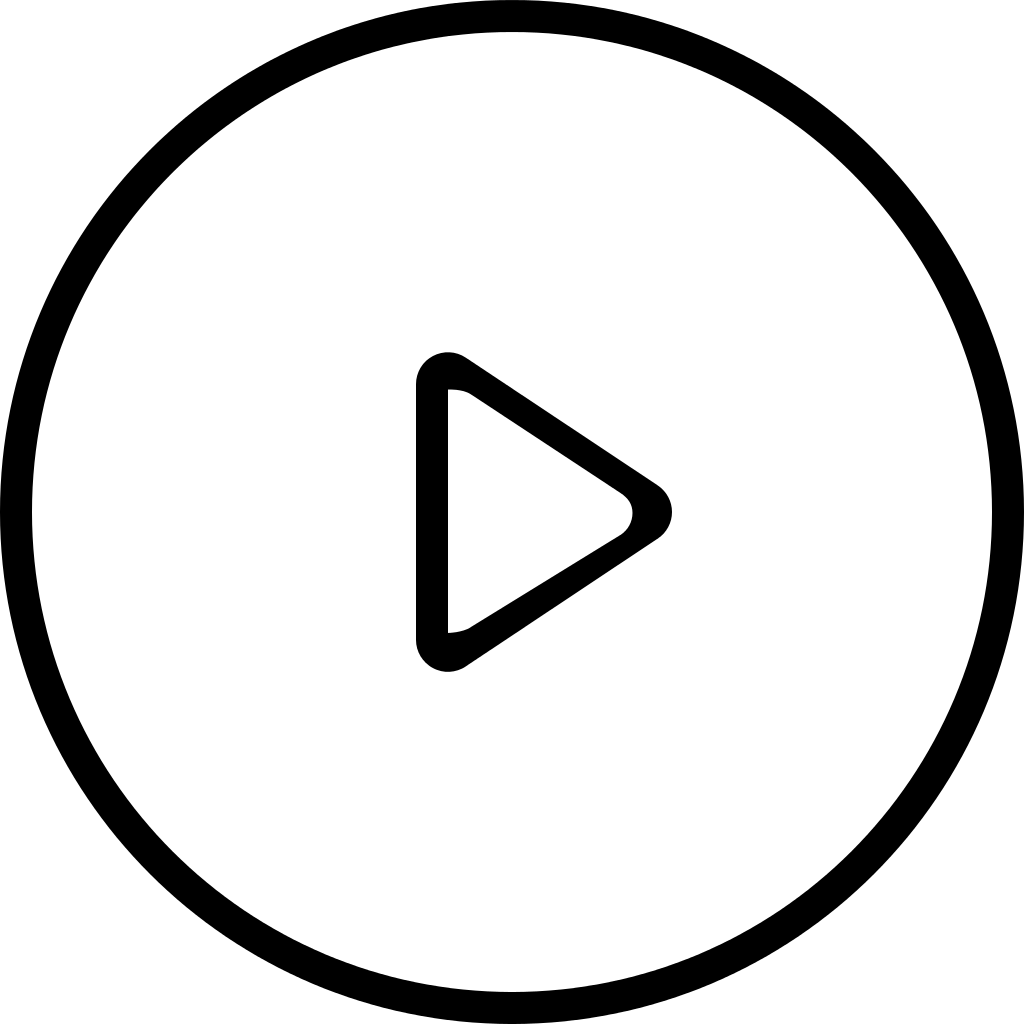 Retargeting Ads
Training
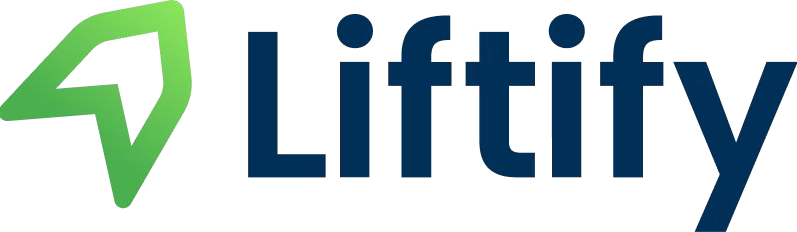 Review Generation
Custom QR Codes
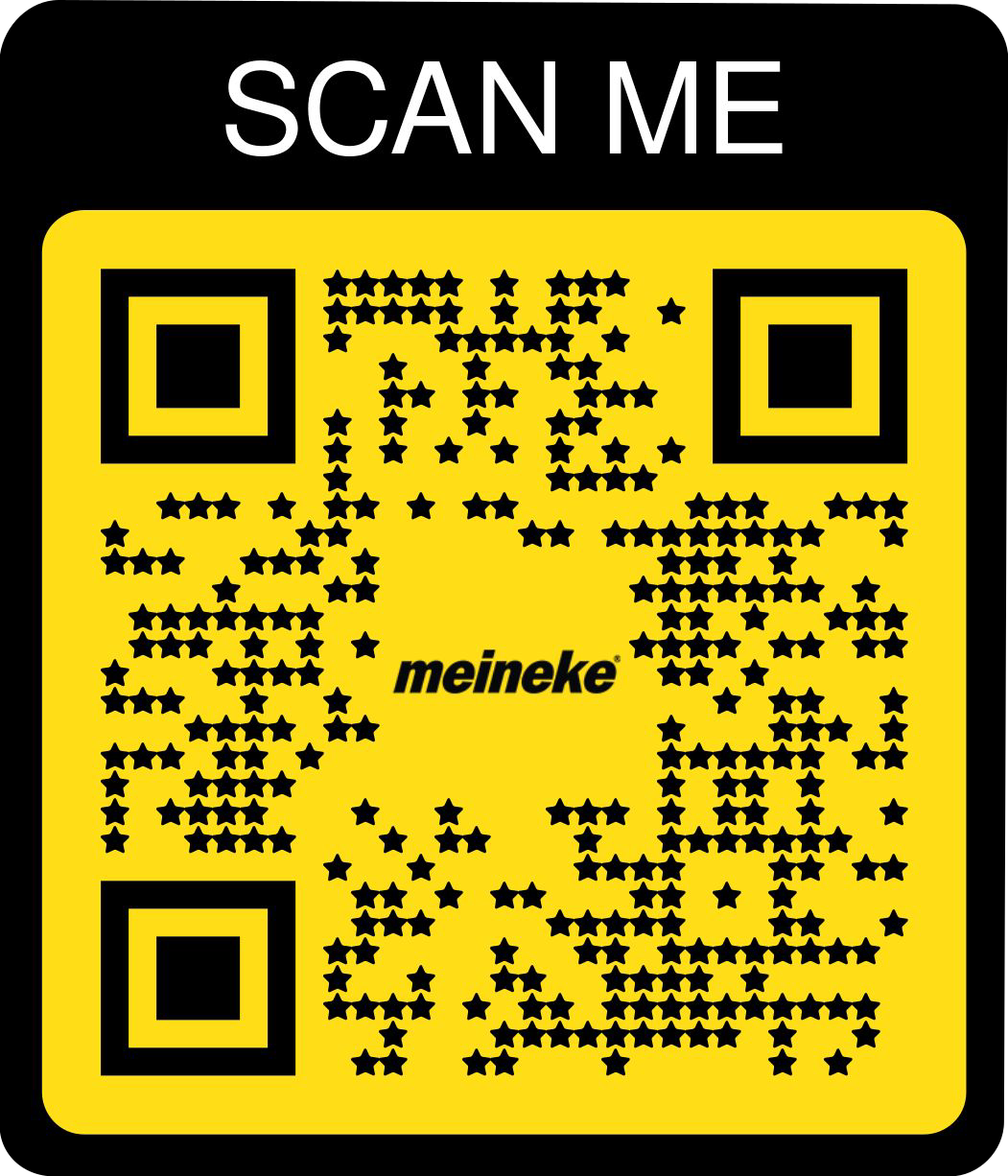 Company branded QR codes can be used at office locations or by team members.
They make it easy for someone to leave you
a review

Unique for each location
Can be used digitally or in print
Make it 1 click for customer
44
Review Generation
Custom Request URL’s
Company branded URL’s look great and make the customer trust the URL vs. some website they don’t know.

Unique for each location
Can be used anywhere
Make easy 1 click for the customer
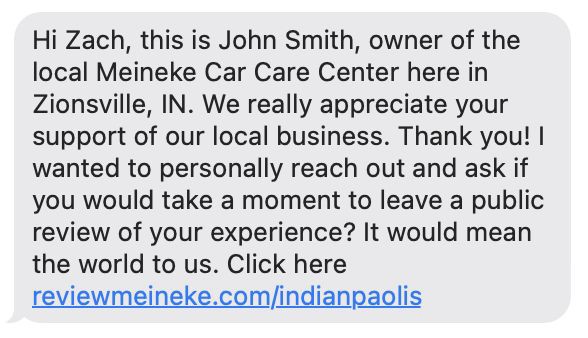 44
Review Generation
Voicemail Drops
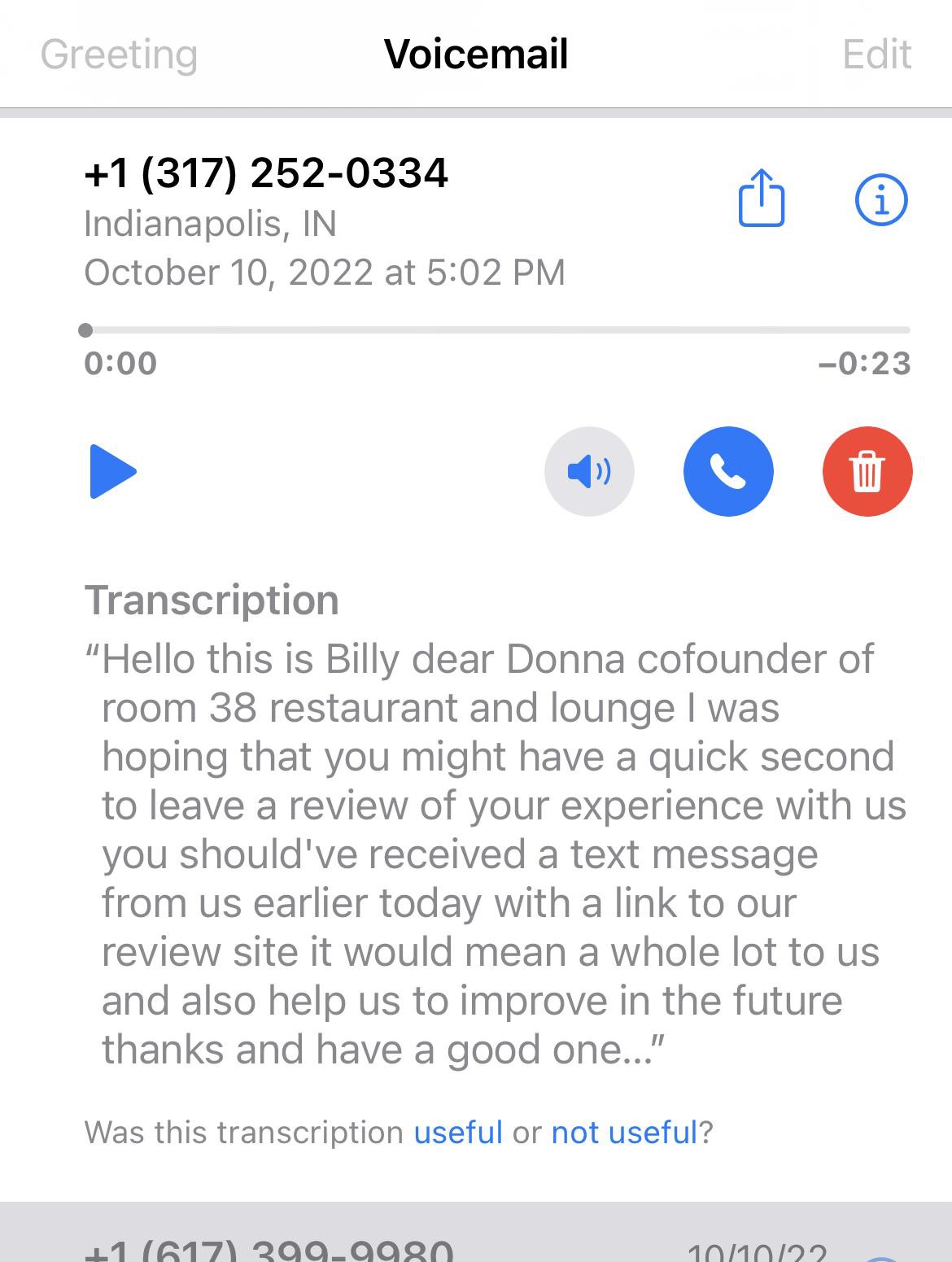 Automatically send customers pre-recorded voicemail thanking them for working with you and asking them for a review.

Recorded by local business owner
Local area phone
Call back directly goes to business
44
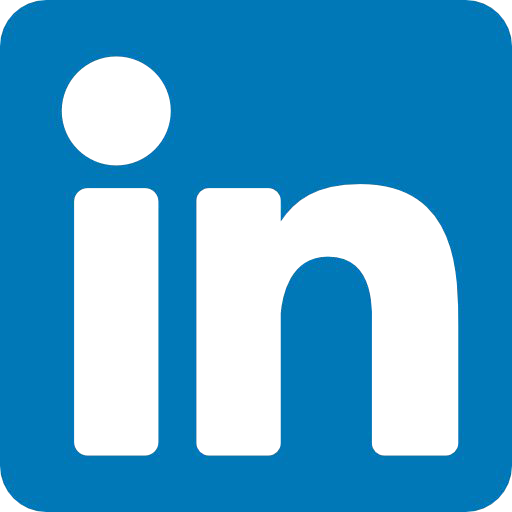 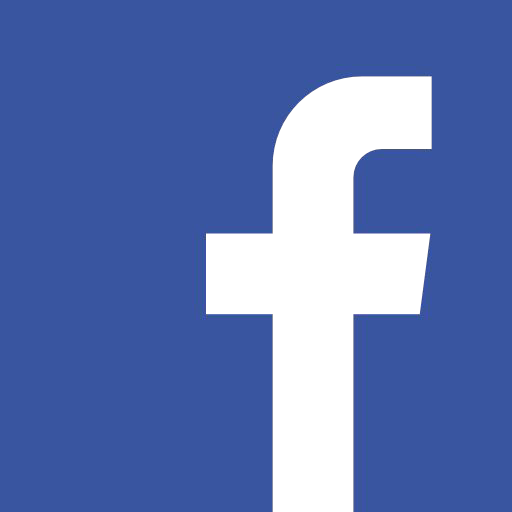 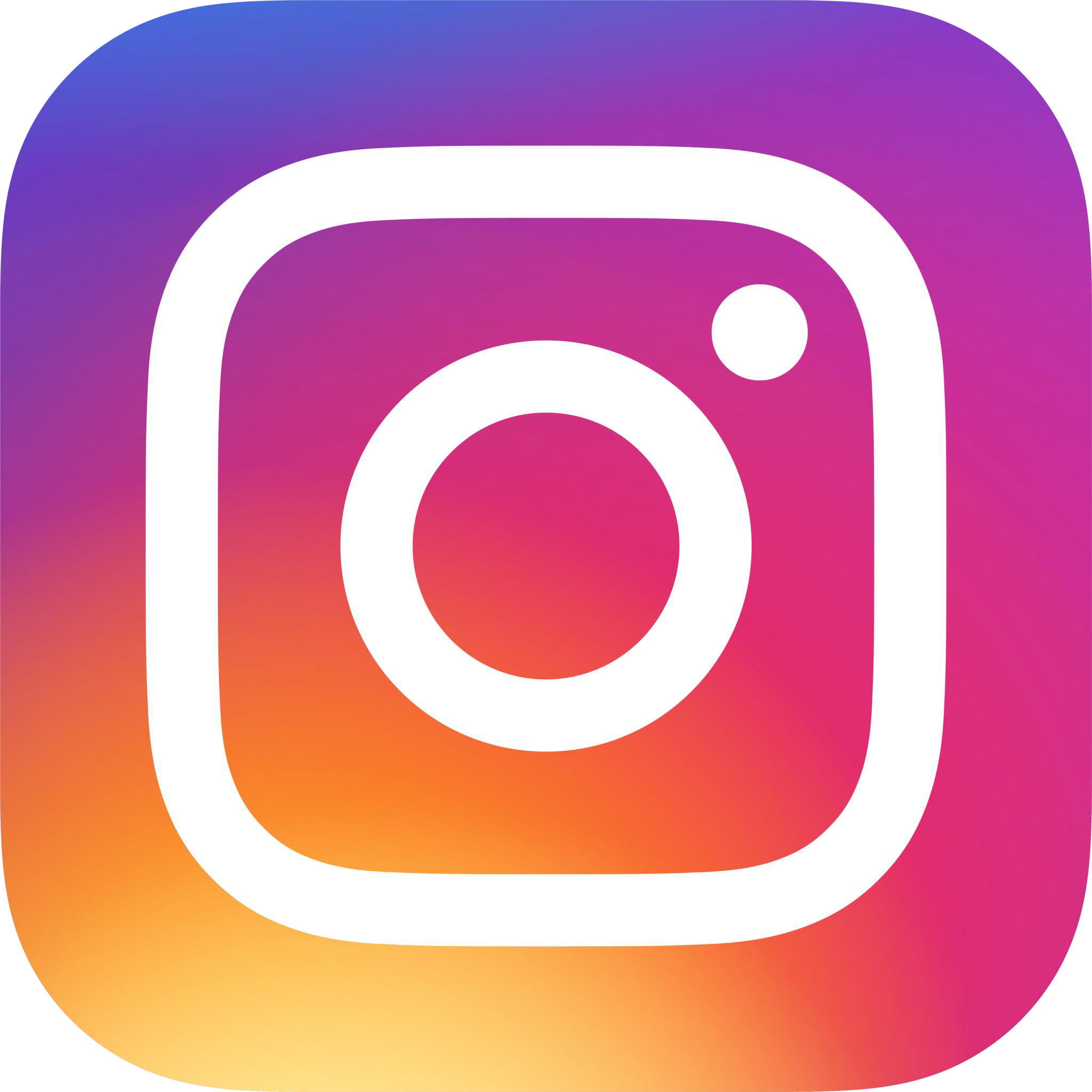 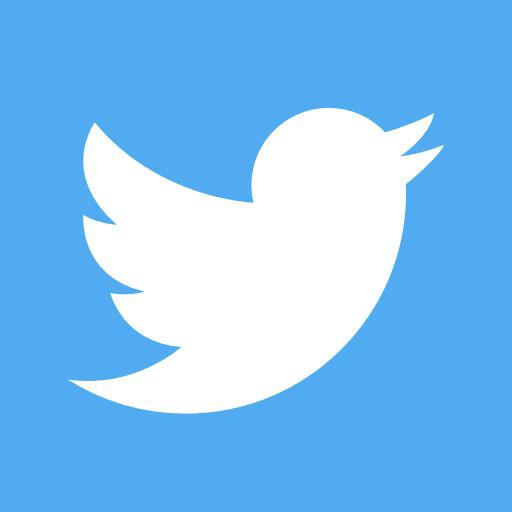 Marketing
Social Sharing+
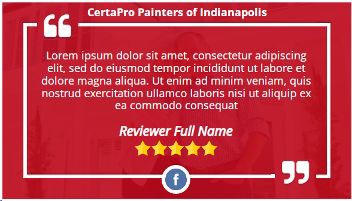 Automatically share reviews to Facebook, Instagram, Linkedin, Twitter and more with beautiful custom branded imagery.

Auto share 5 star reviews
Provide set of images
We will share across channels
Get more brand exposure
Save time of local team
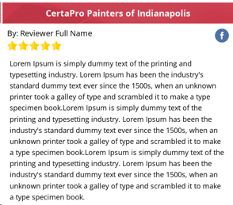 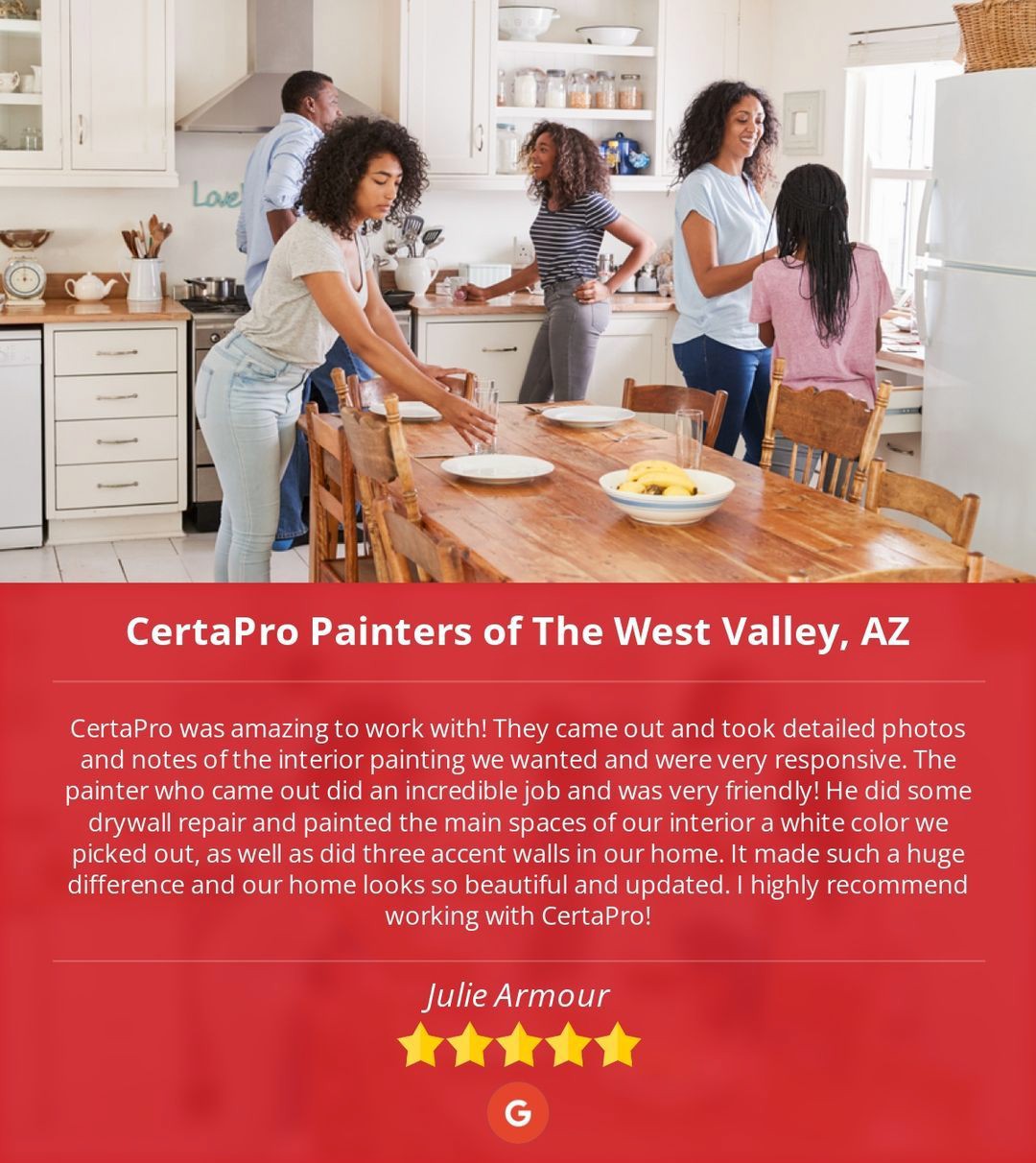 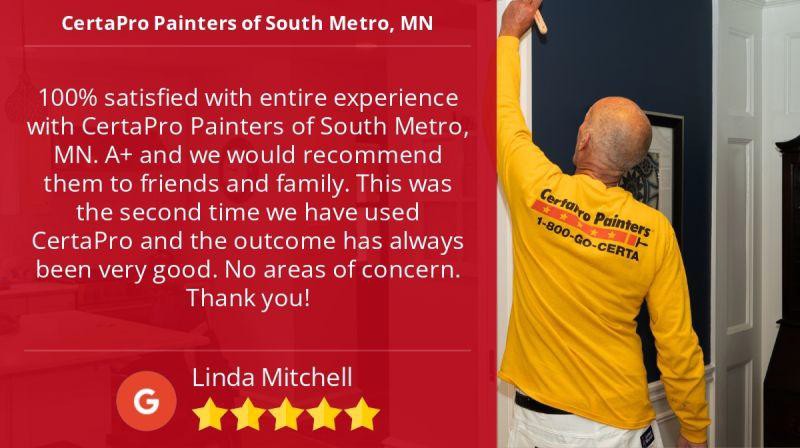 44